Ley General de Protecciónde Datos Personales 
en Posesión de 
Sujetos Obligados
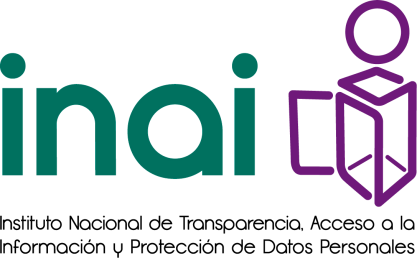 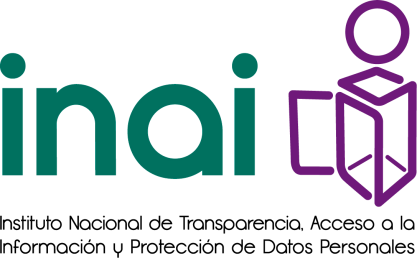 Objetivos
Conocer los antecedentes del derecho a la protección de datos personales en México.
Identificar los conceptos y figuras fundamentales para la aplicación de la LGPDPPSO.
Saber las principales obligaciones que como responsables deben cumplir.
4.  Conocer los procedimientos de impugnación en la materia.
5.  Conocer la facultad de verificación del INAI y organismos garantes.
6.  Conocer las consecuencias de incumplir con el marco normativo de la materia.
En qué consiste el 
derecho a la protección de datos personales
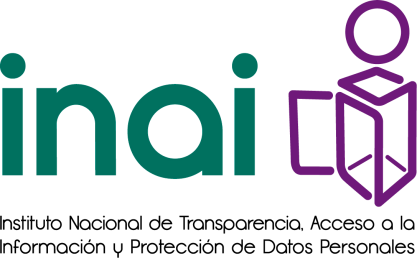 Derecho fundamental que busca la protección de la persona en relación con el tratamiento de su información
Poder de disposición y control que faculta a su titular a decidir cuáles de sus datos proporciona a un tercero.
 
Derecho a la Autodeterminación Informativa.
Derecho que tiene toda persona a conocer y decidir, quién, cómo y de qué manera recaba, utiliza y comparte sus datos personales.
En qué consiste el 
derecho a la protección de datos personales
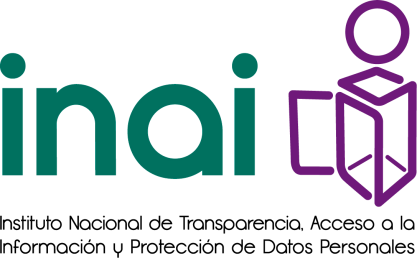 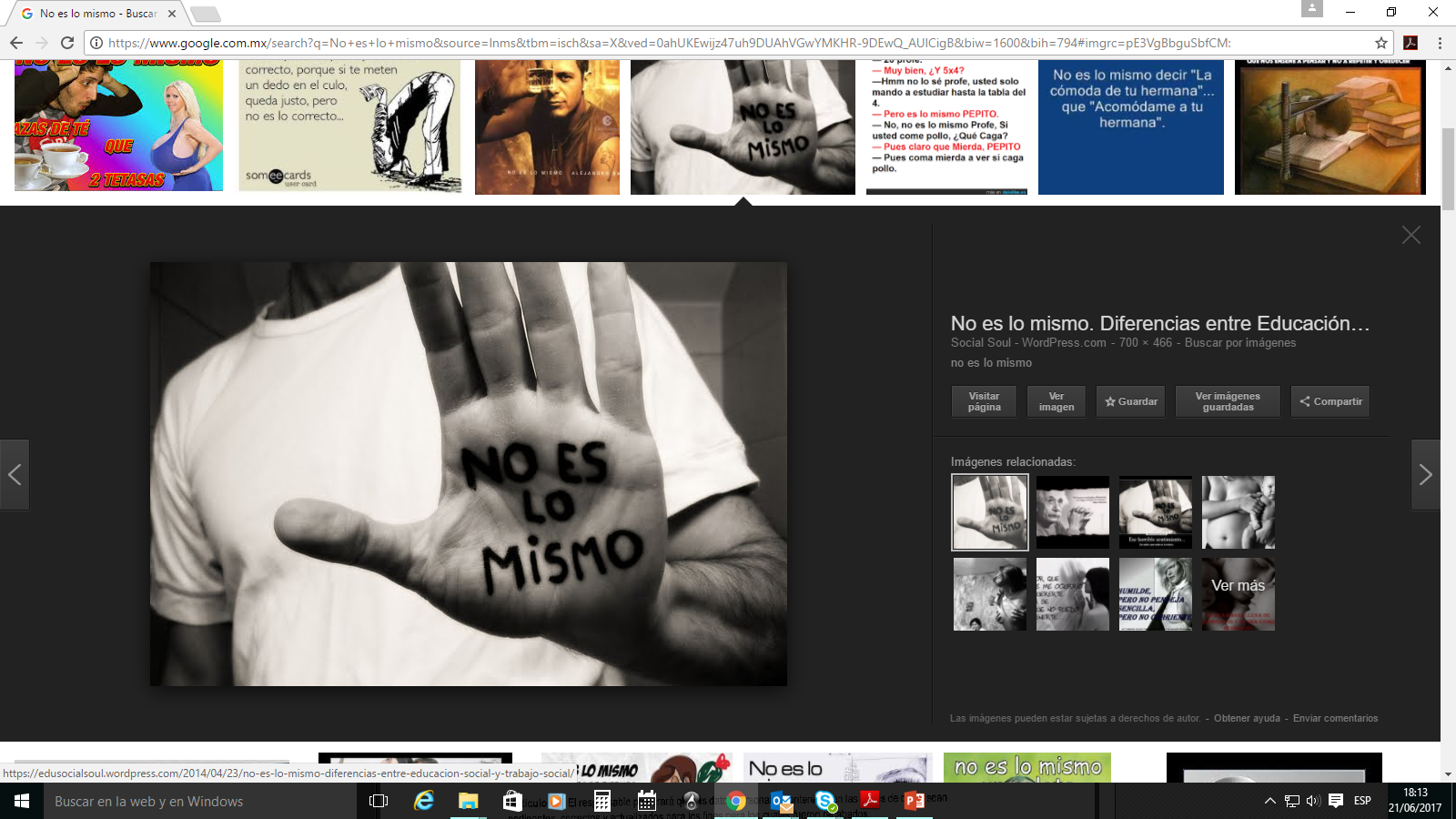 Confidencialidad
En qué consiste el 
derecho a la protección de datos personales
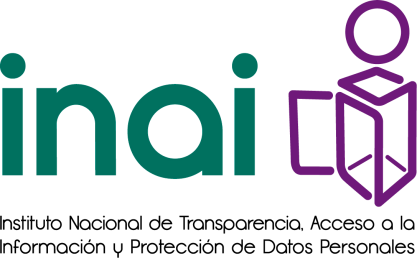 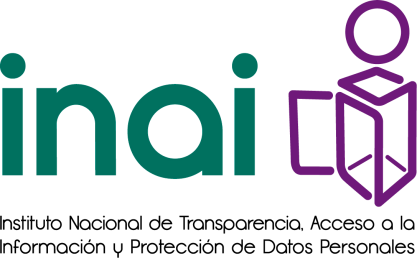 Marco normativo
APLICA
Sector público federal
Ley General de Protección de Datos Personales en Posesión de Sujetos Obligados
Ley Federal de Protección de Datos Personales en Posesión de los Particulares
Ámbito 
privado 
(a nivel nacional)
Entidades Federativas
Leyes de protección de datos estatales
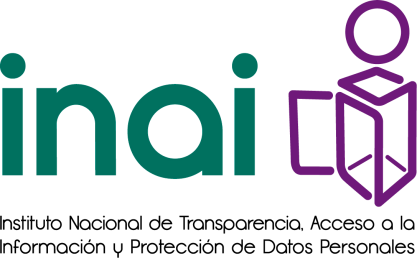 Los datos personales como un derecho humano en México
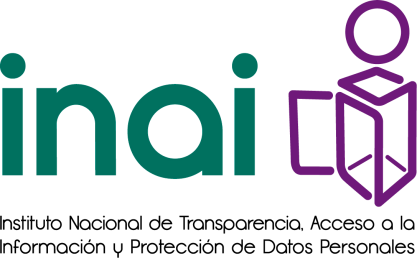 ¿A quién le aplica la Ley General?
Son sujetos obligados en el ámbito federal, estatal y municipal, cualquier autoridad, entidad, órgano y organismo de los Poderes Ejecutivo, Legislativo y Judicial, órganos autónomos, partidos políticos, fideicomisos y fondos públicos.
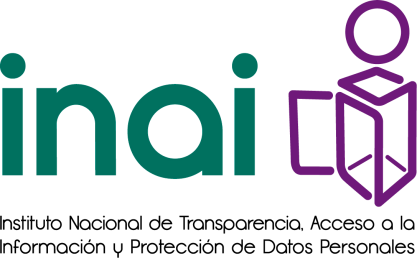 Ámbito de aplicación objetivo
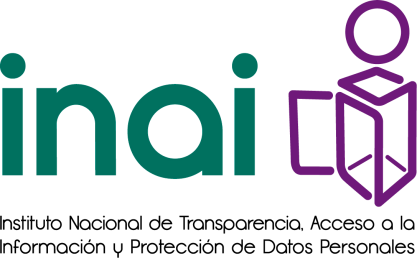 ¿A quién NO le aplica la Ley General?
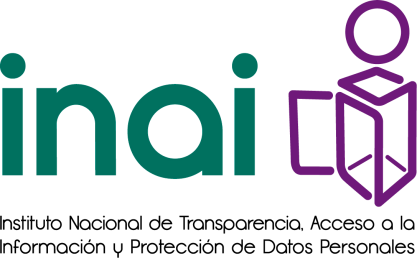 Excepciones  generales del derecho a la protección de datos personales
Diagnóstico inicial
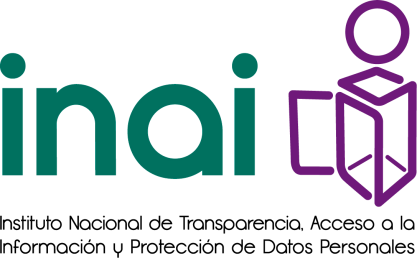 ¿Mi organización utiliza datos personales en sus actividades cotidianas?

¿De dónde obtenemos los datos personales?

¿Qué áreas intervienen en el tratamiento de datos personales?

¿Para qué se utilizamos los datos personales?

¿Con quién y para qué compartimos los datos personales?

¿Formatos en que se almacenamos los datos personales
 y tecnologías utilizadas?

7. ¿Cuánto tiempo conservamos los datos personales?
Conceptos
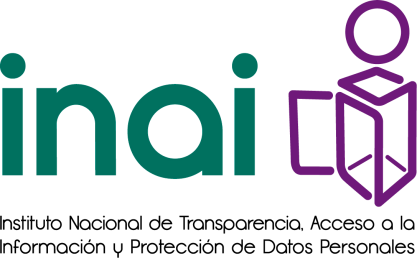 Datos personales sensibles
Afecten a la esfera más íntima de su titular
Pueda dar origen a discriminación
Conlleve un riesgo grave para éste

Revelen aspectos como origen racial o étnico, estado de salud presente y futuro, información genética, creencias religiosas, filosóficas y morales, afiliación sindical, opiniones políticas, preferencia sexual.
Datos personales
Cualquier información concerniente a una persona física identificada o identificable.
Tratamiento:
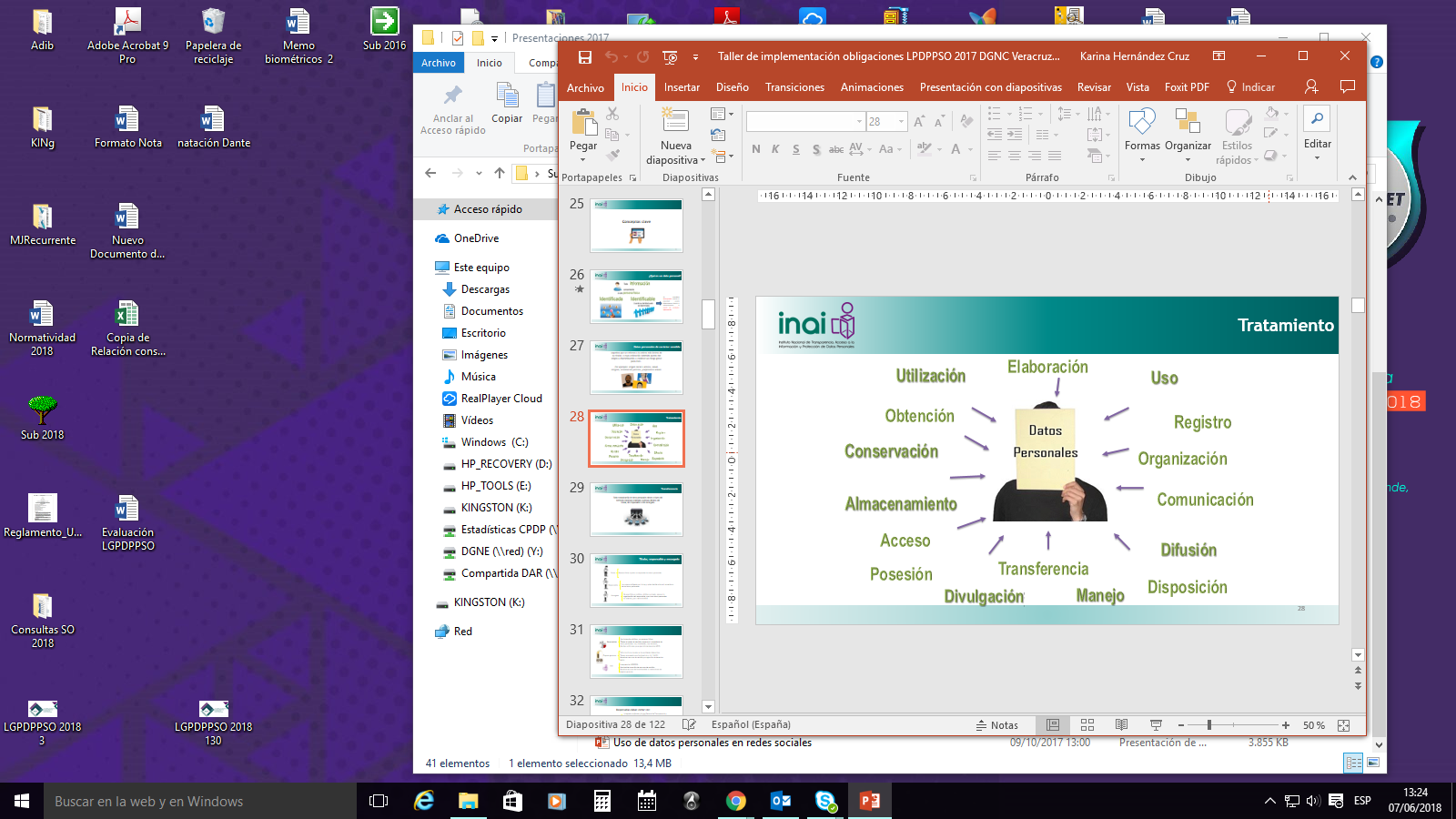 LG: art. 3, fracciones IX, X y XXXIII
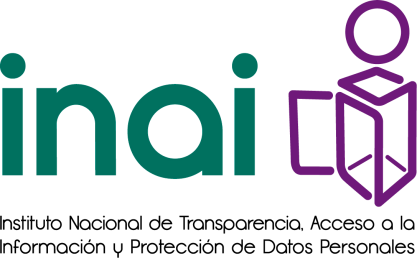 Figuras previstas
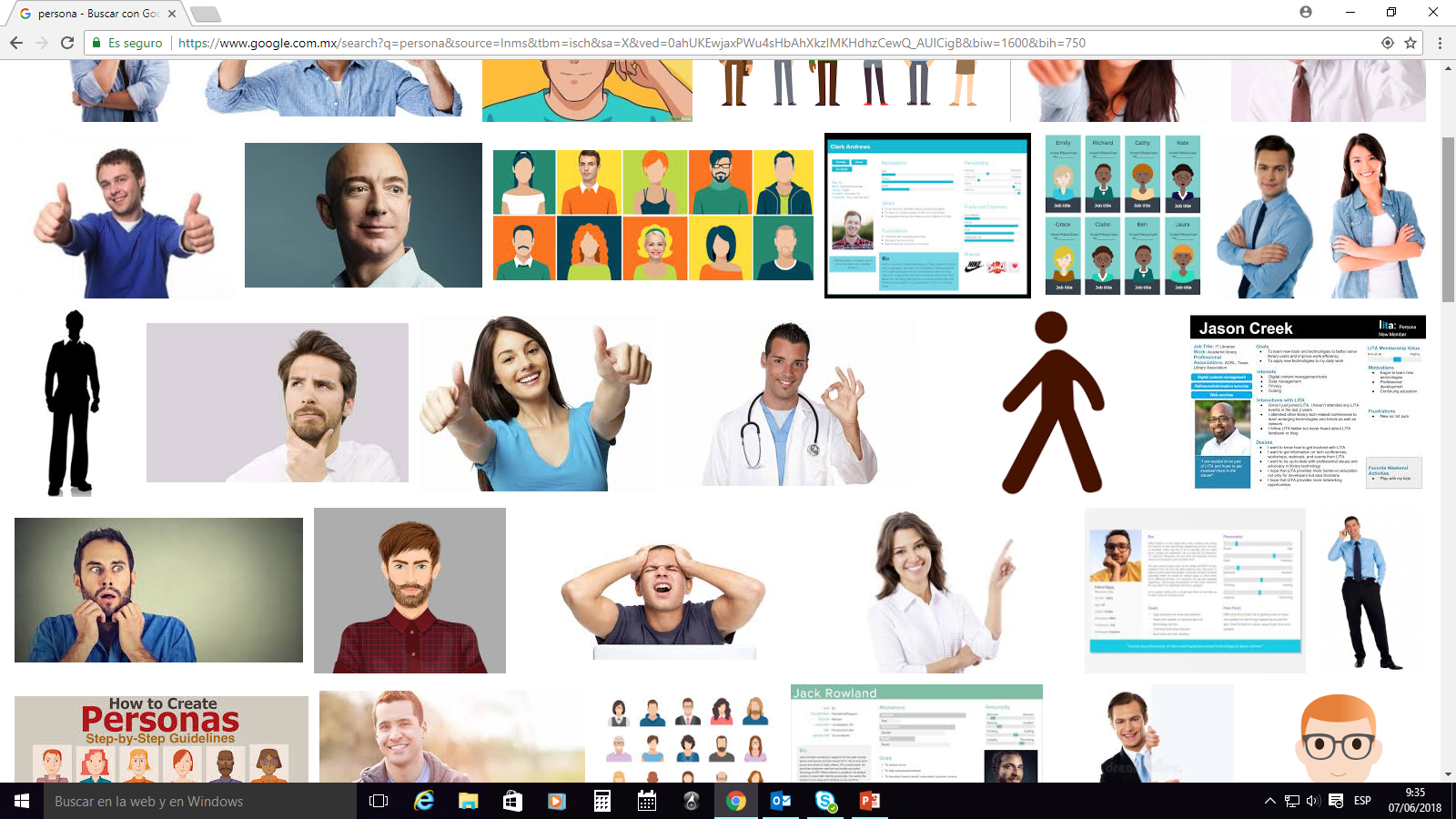 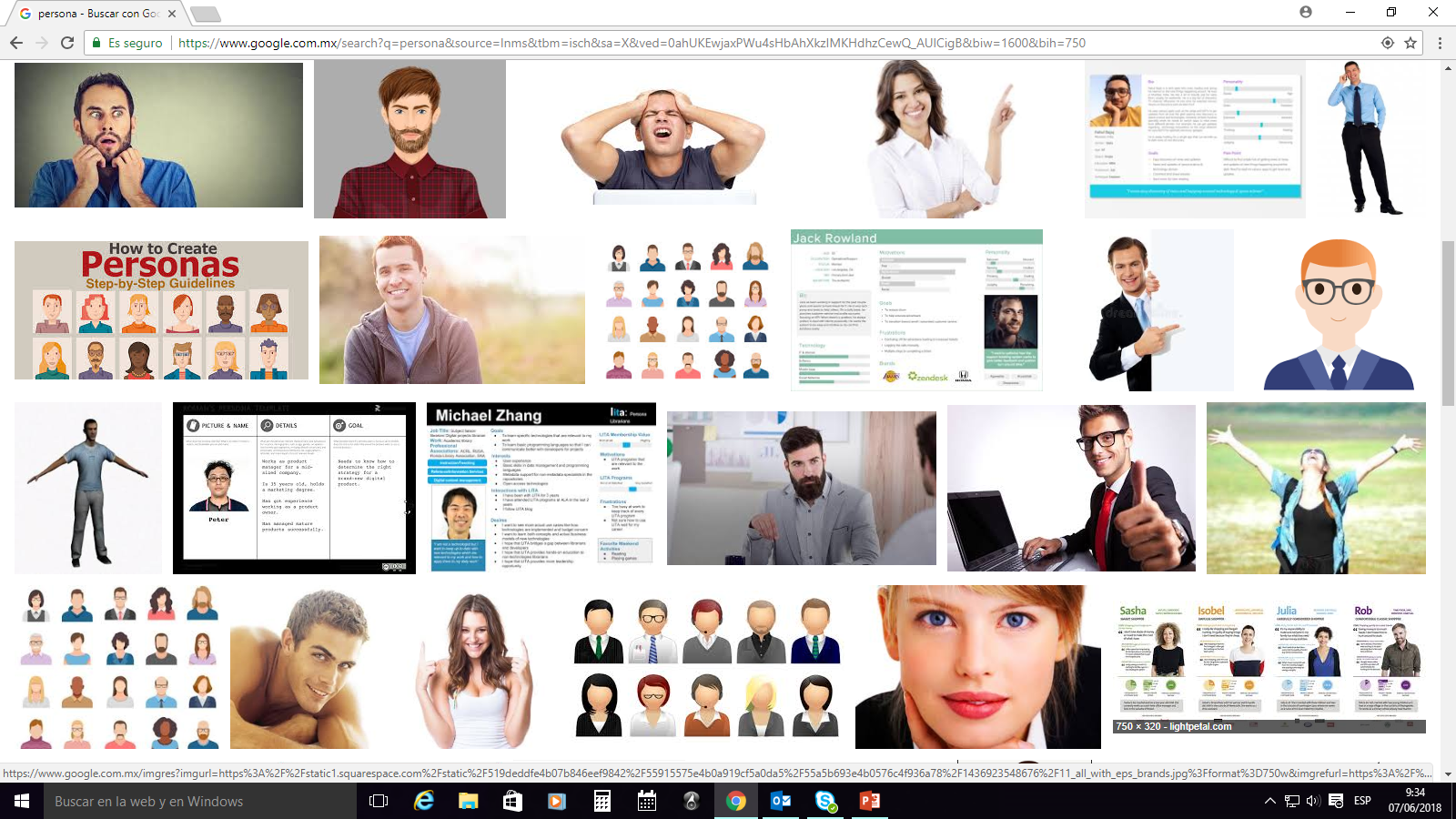 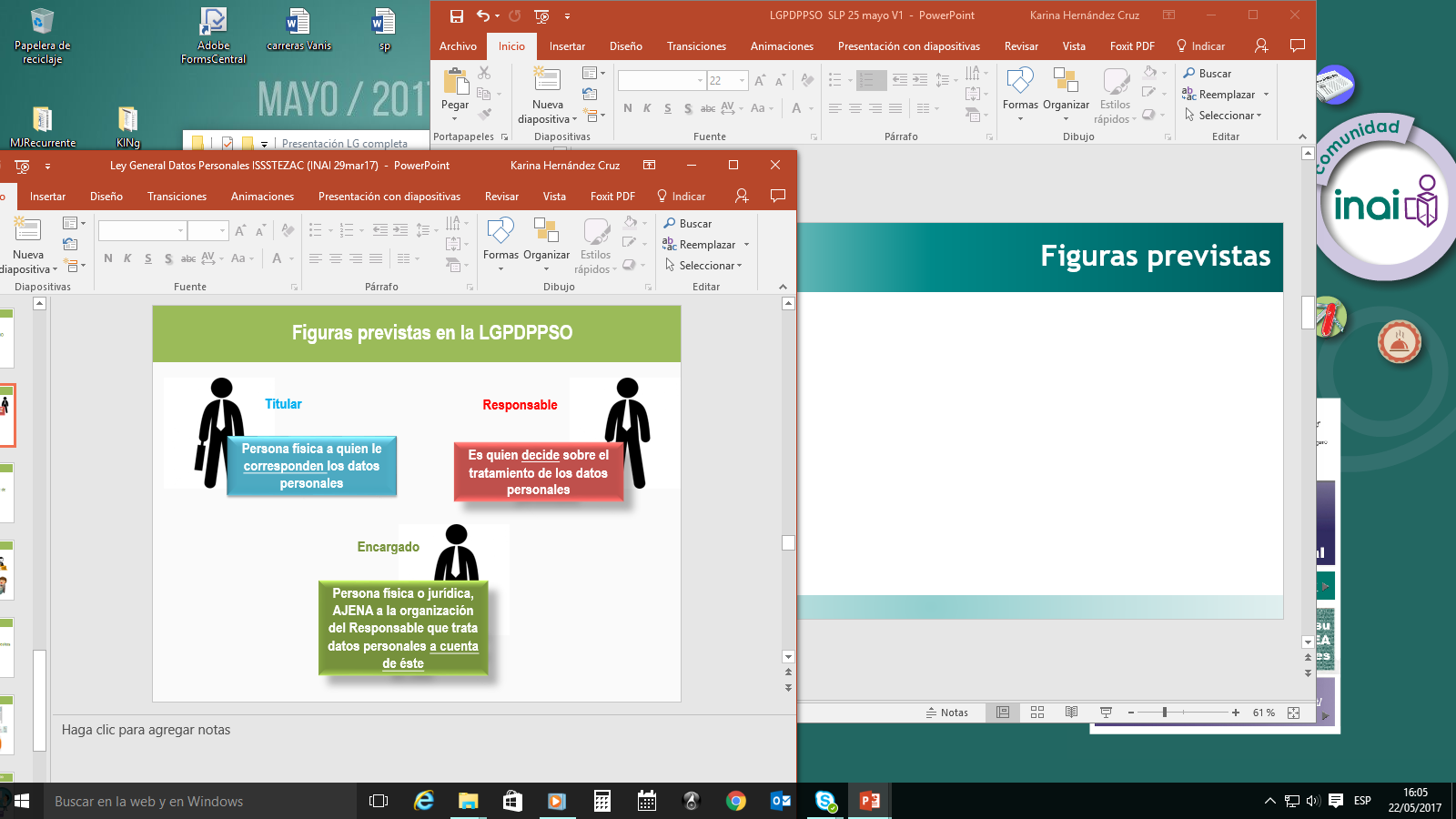 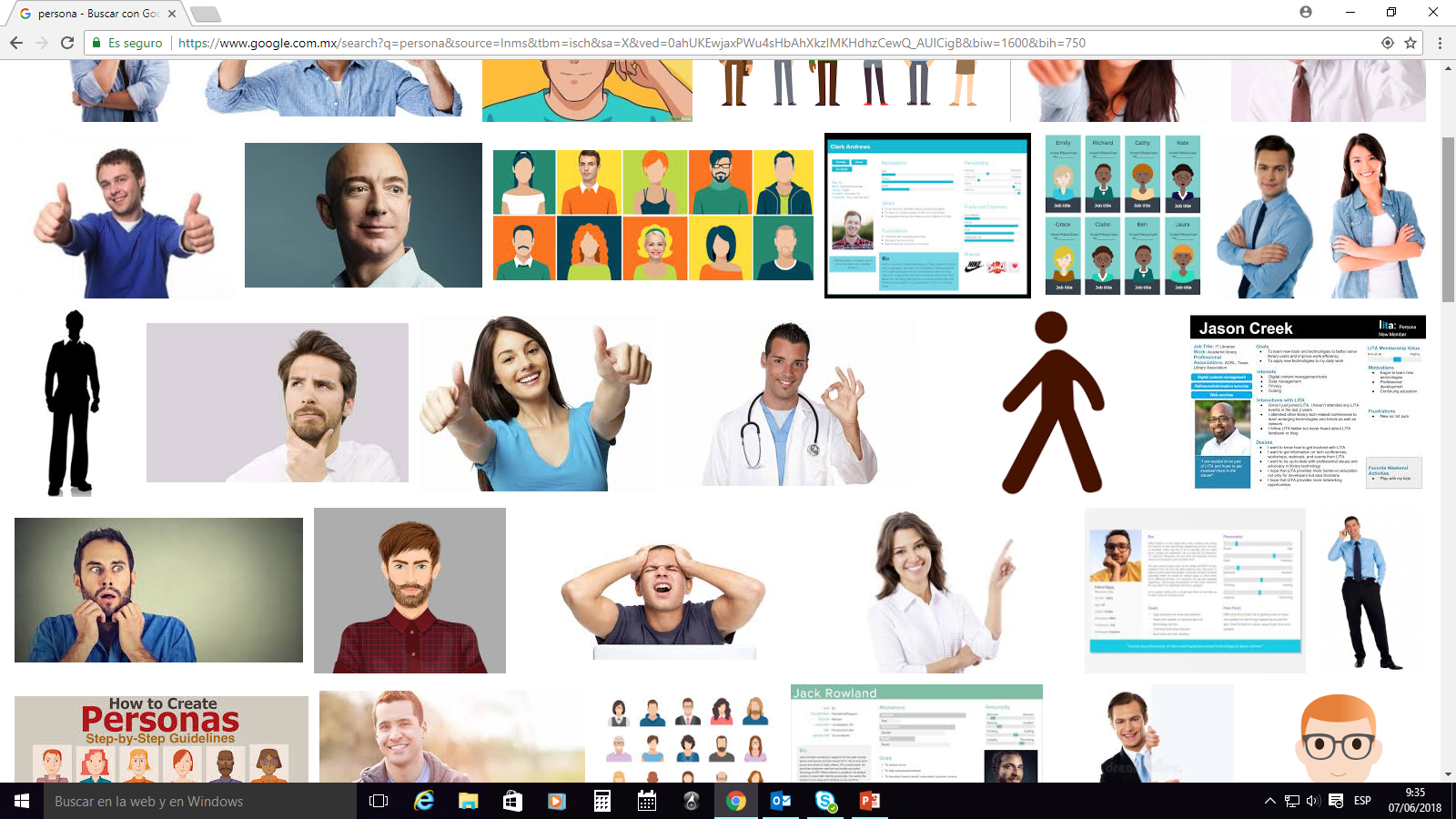 LG: art. 3 fracciones XV, XXVIII y XXXI
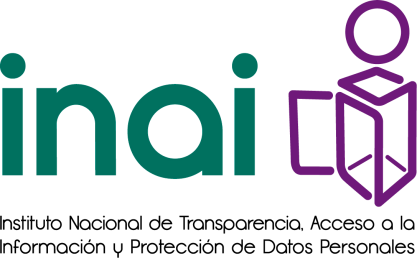 Principios
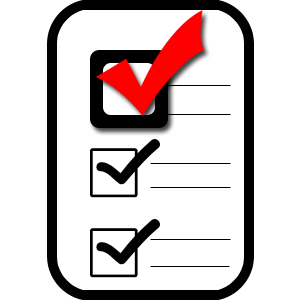 Licitud
Lealtad
Finalidad
Consentimiento
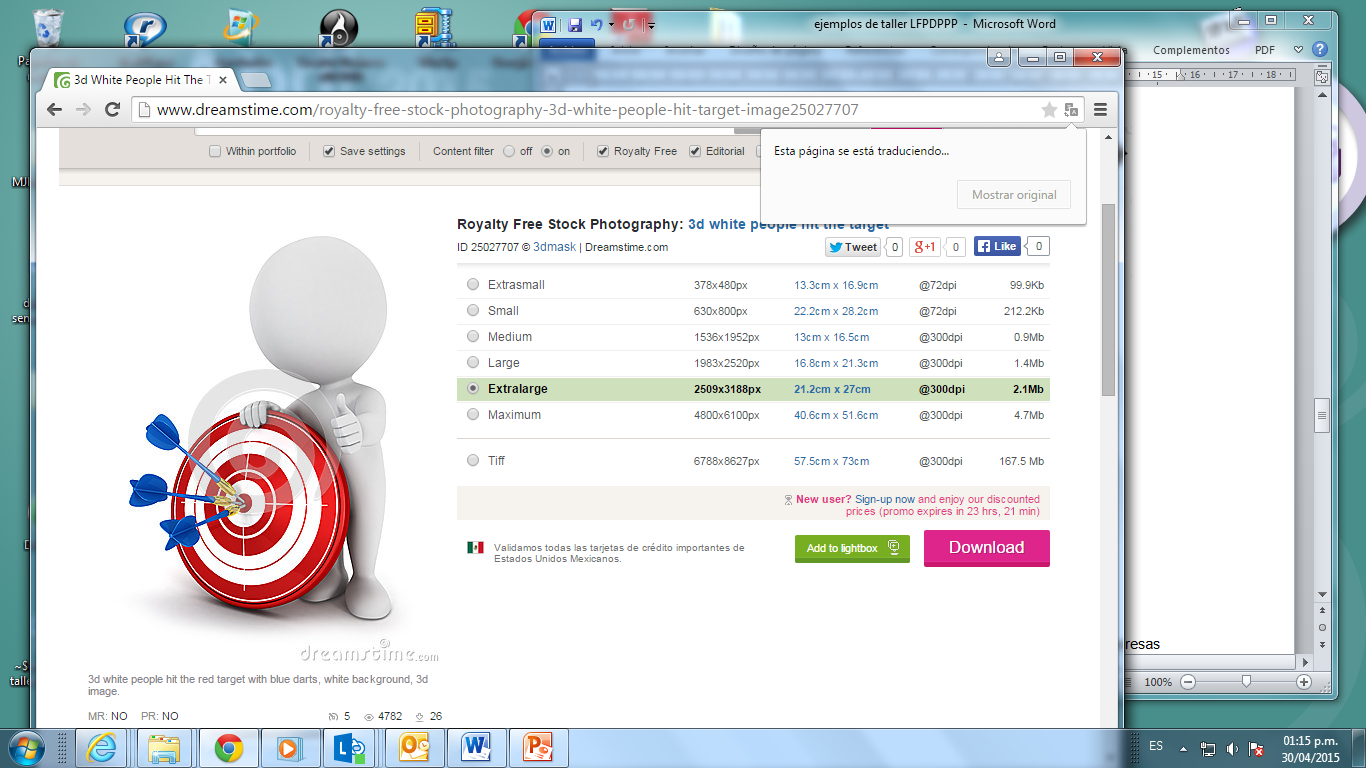 Calidad
Proporcionalidad
Responsabilidad
Información
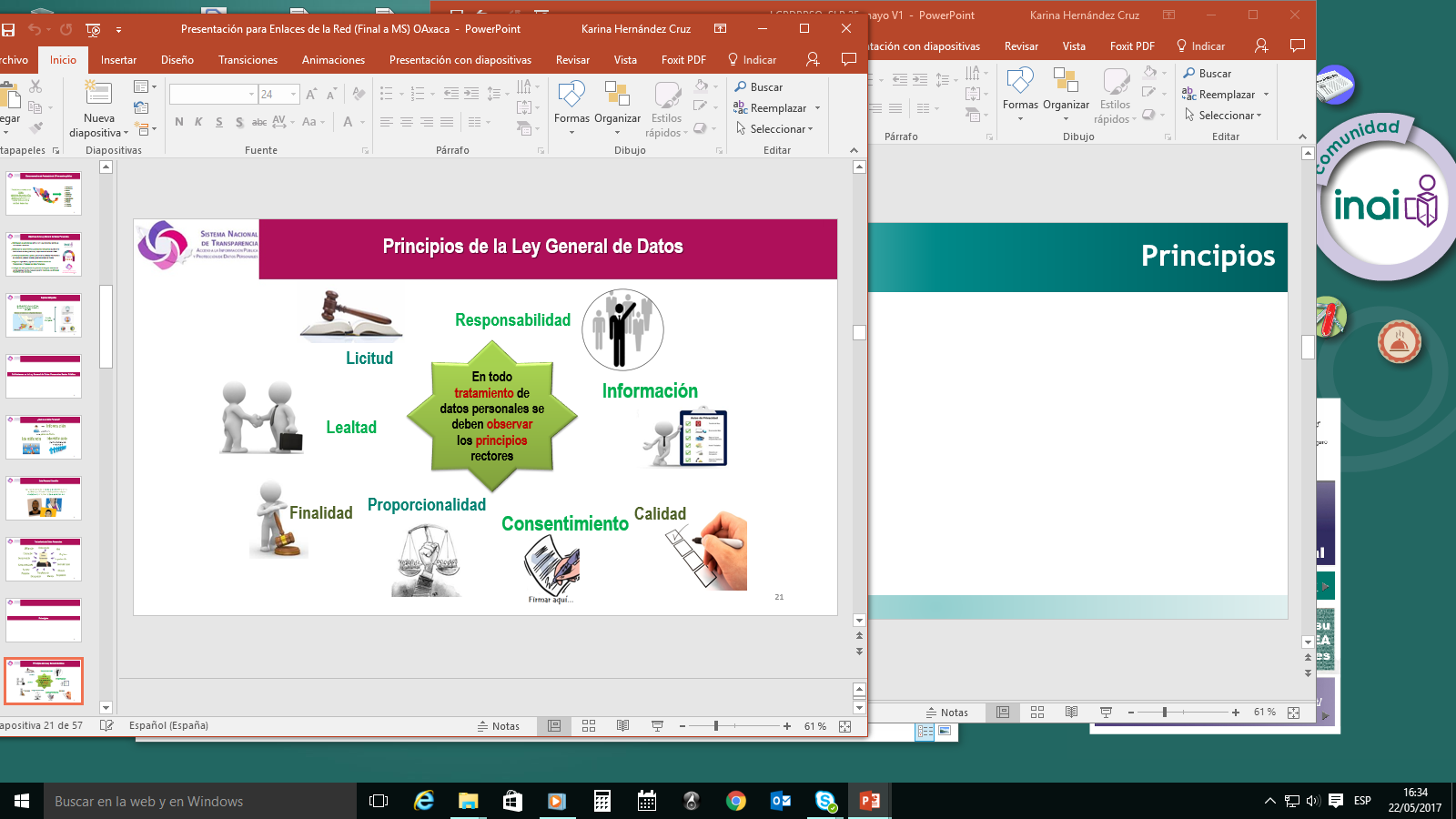 1
2
3
5
6
7
8
4
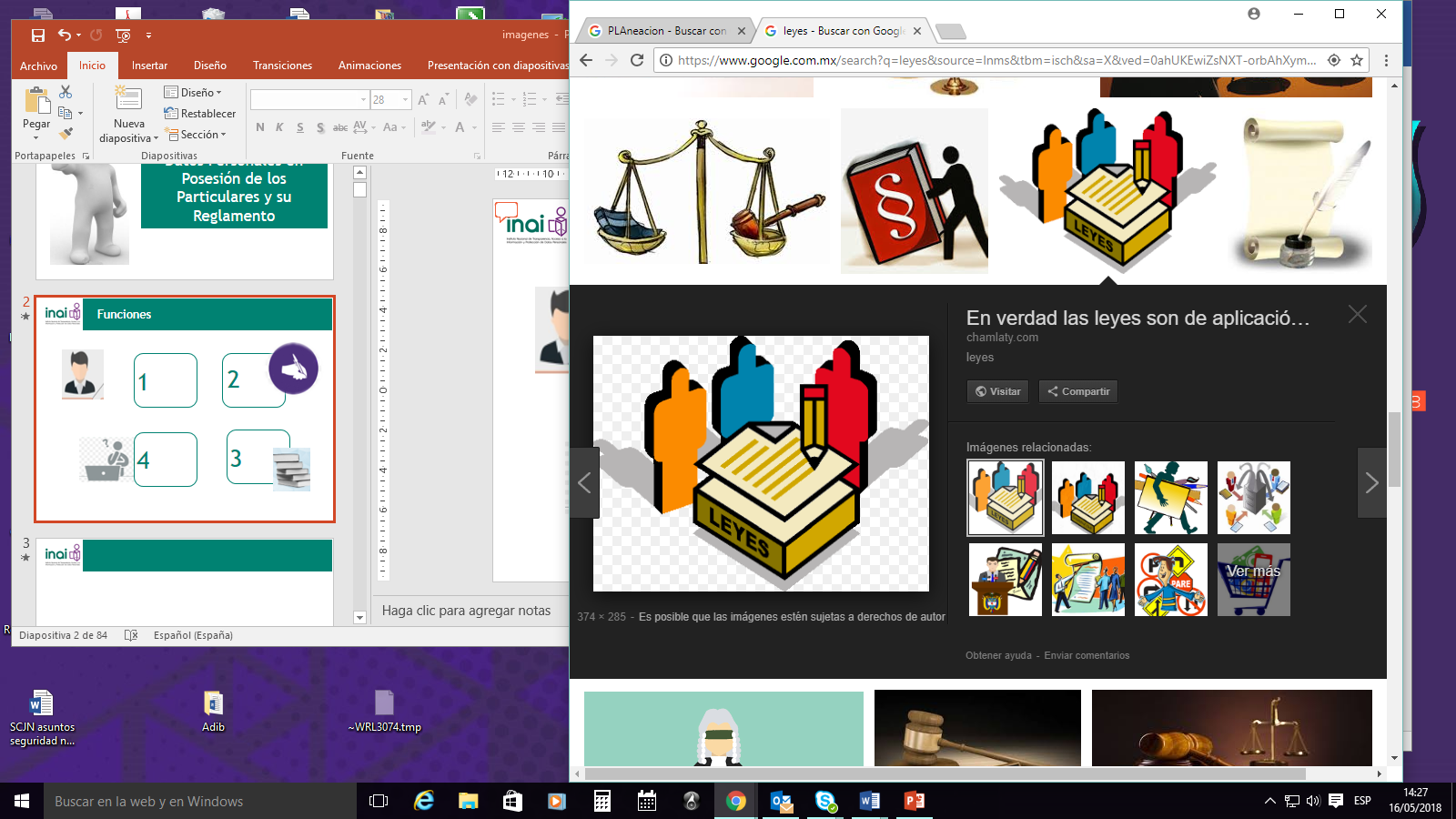 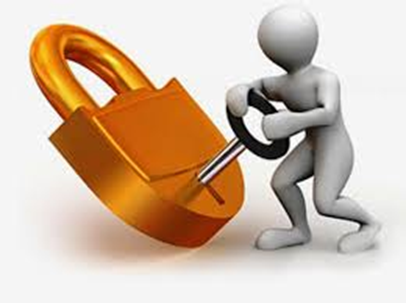 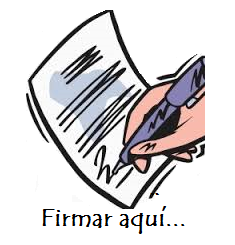 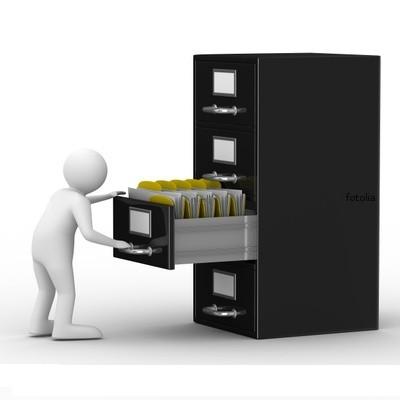 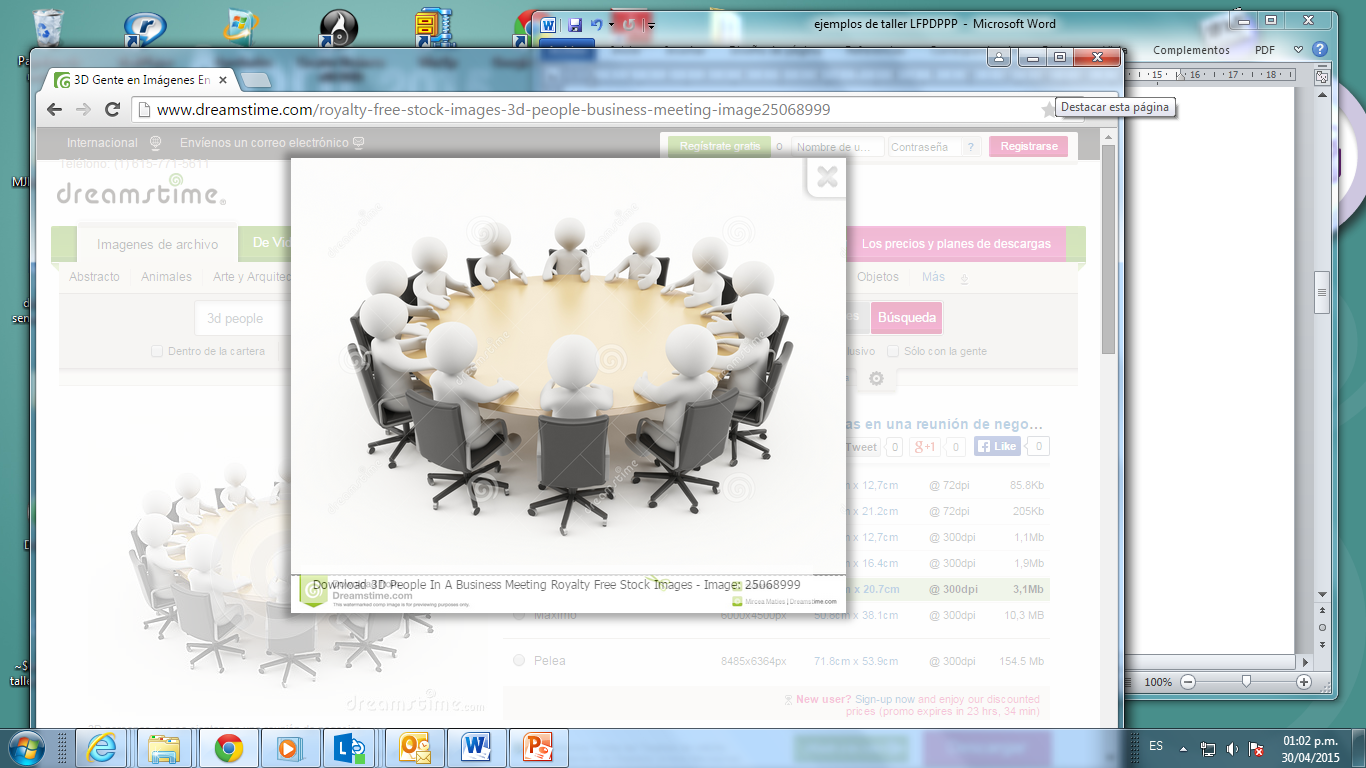 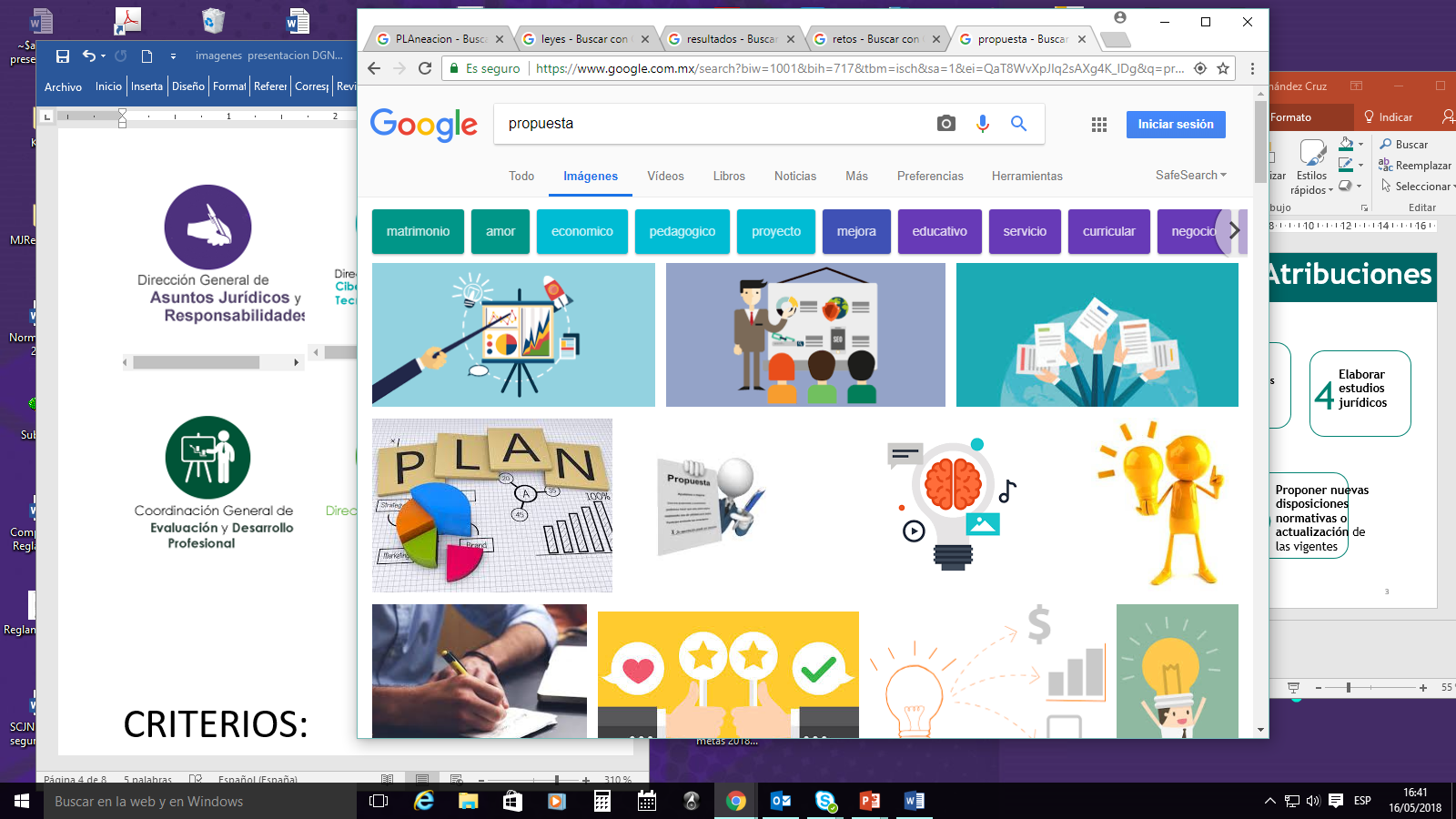 LG: art. 16
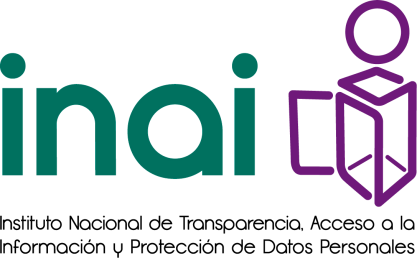 1.Principio de licitud
LG: art. 17
L: 8
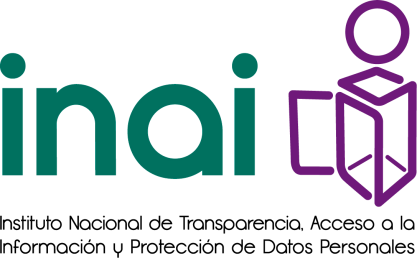 2.Principio de lealtad
LG: art. 19
L: 11
3. Principio de consentimiento
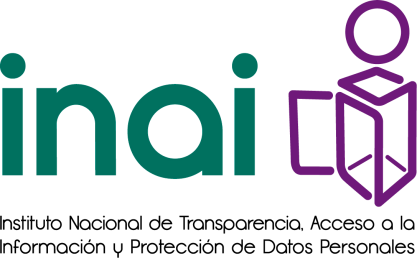 LG: arts. 20 y 21
L: 12 a 19
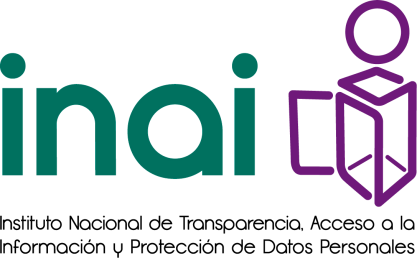 Excepciones al consentimiento
LG: art.22
Excepciones al consentimiento
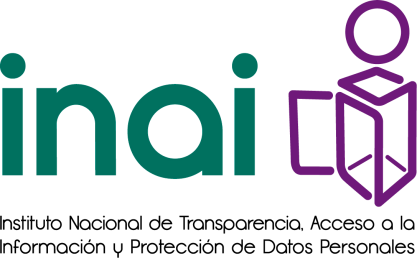 LG: art.22
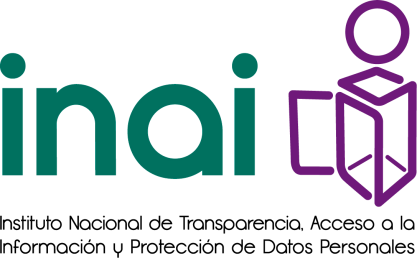 Excepciones al consentimiento
LG: art.22
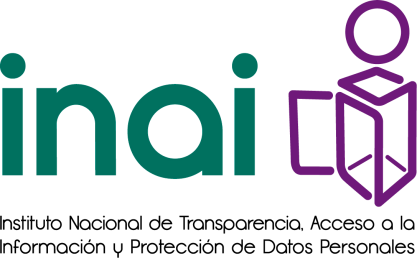 Fuentes de acceso público
Las páginas de Internet o medios remotos o locales de comunicación electrónica, óptica y de otra tecnología

 Los directorios telefónicos en términos de la normativa específica

 Los diarios, gacetas o boletines oficiales, de acuerdo con su normativa

  Los medios de comunicación social

 Los registros públicos conforme a las disposiciones que les resulten aplicables
LG: arts. 3, fracción XVII y 5
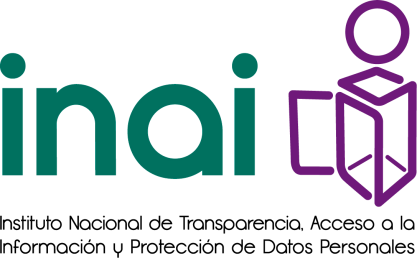 4.Principio de información
LG: arts. 3, fracción II y 26
L: 26 a 32
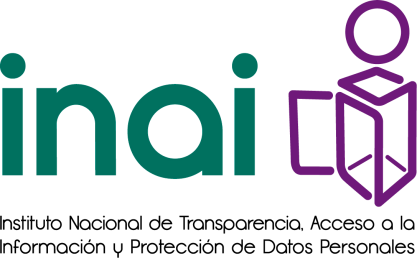 Elementos del aviso de privacidad simplificado
La denominación del responsable
Las finalidades del tratamiento para las cuales se obtienen los datos personales
Cuando se realicen transferencias de datos personales que requieran consentimiento, se deberá informar:
Las autoridades, poderes, entidades, órganos y organismos gubernamentales de los tres órdenes de gobierno y las personas físicas o morales a las que se transfieren los datos personales
Las finalidades de estas transferencias
4. Los mecanismos y medios disponibles para que el titular pueda manifestar su negativa para el tratamiento de sus datos personales para finalidades y transferencias
5. El sitio donde se podrá consultar el aviso de privacidad integral
LG: 27
L: 33 y 34
Elementos del aviso de privacidad integral
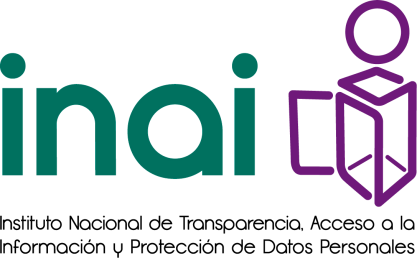 El domicilio del responsable.
Los datos personales que serán sometidos a tratamiento, identificando aquéllos que son sensibles.
El fundamento legal que faculta al responsable para llevar a cabo el tratamiento
Las finalidades del tratamiento para las cuales se obtienen los datos personales, distinguiendo aquéllas que requieren el consentimiento del titular
Los mecanismos, medios y procedimientos disponibles para ejercer los derechos ARCO.
El domicilio de la Unidad de Transparencia
Los medios a través de los cuales el responsable comunicará a los titulares los cambios al aviso de privacidad
LG: 28 y 27
L: 35 a 45
Herramienta GAP sector público
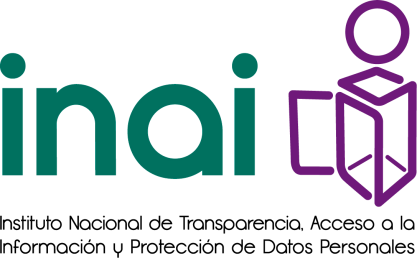 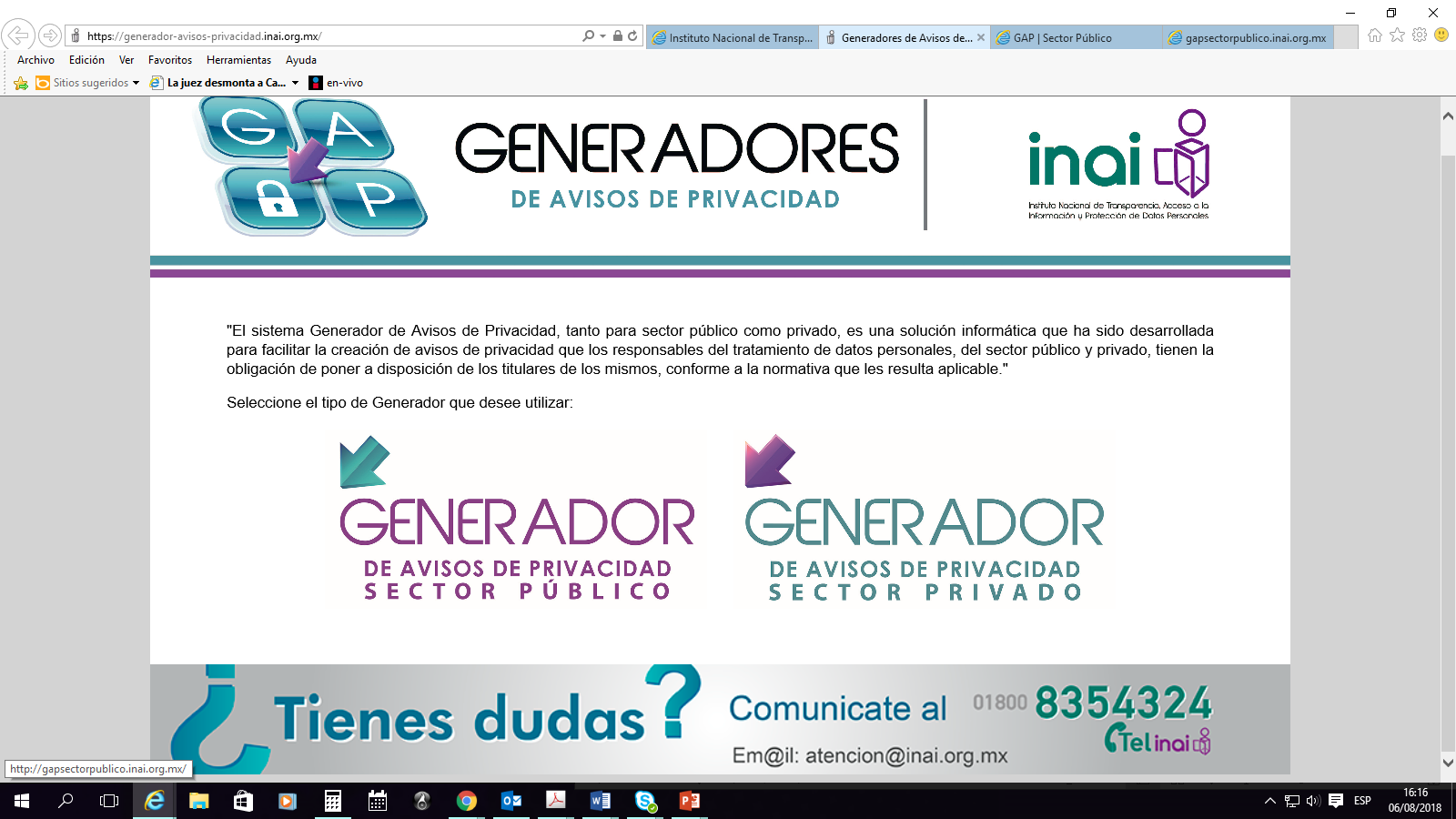 5.Principio de finalidad
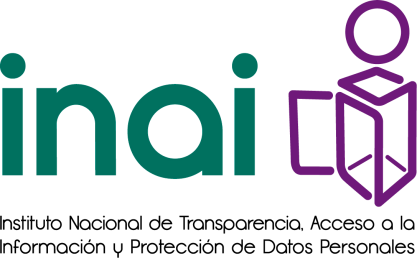 LG: 18
L: 9
Finalidades distintas
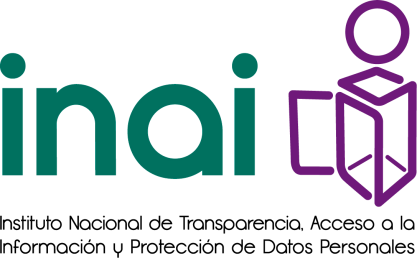 LG: 18
L: 10
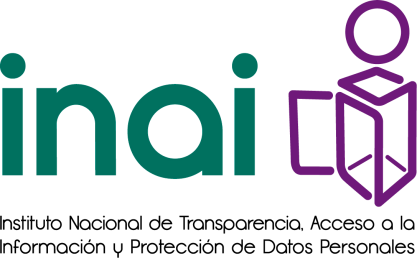 6.Principio de calidad
LG: 23
L: 21 a 23
7.Principio de proporcionalidad
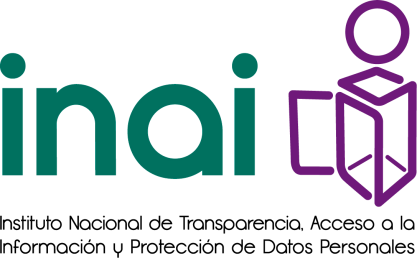 LG: 25
L: 24 y 25
8.Principio de responsabilidad
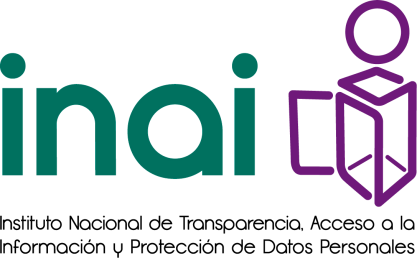 LG: 29 y 30
L: 46 a 54
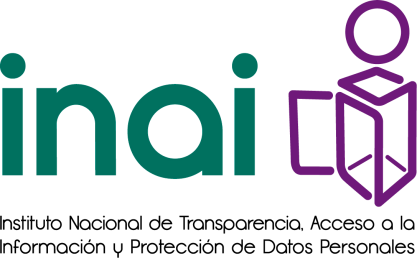 Deber de confidencialidad
El responsable deberá establecer controles o  mecanismos que tengan por objeto que todos las personas que intervengan en cualquier fase del tratamiento de los datos personales, guarden confidencialidad respecto de éstos, aún después de finalizar la relación con el responsable
LG: 42
L: 71
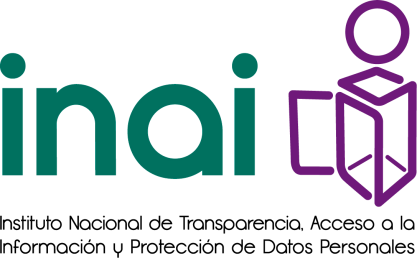 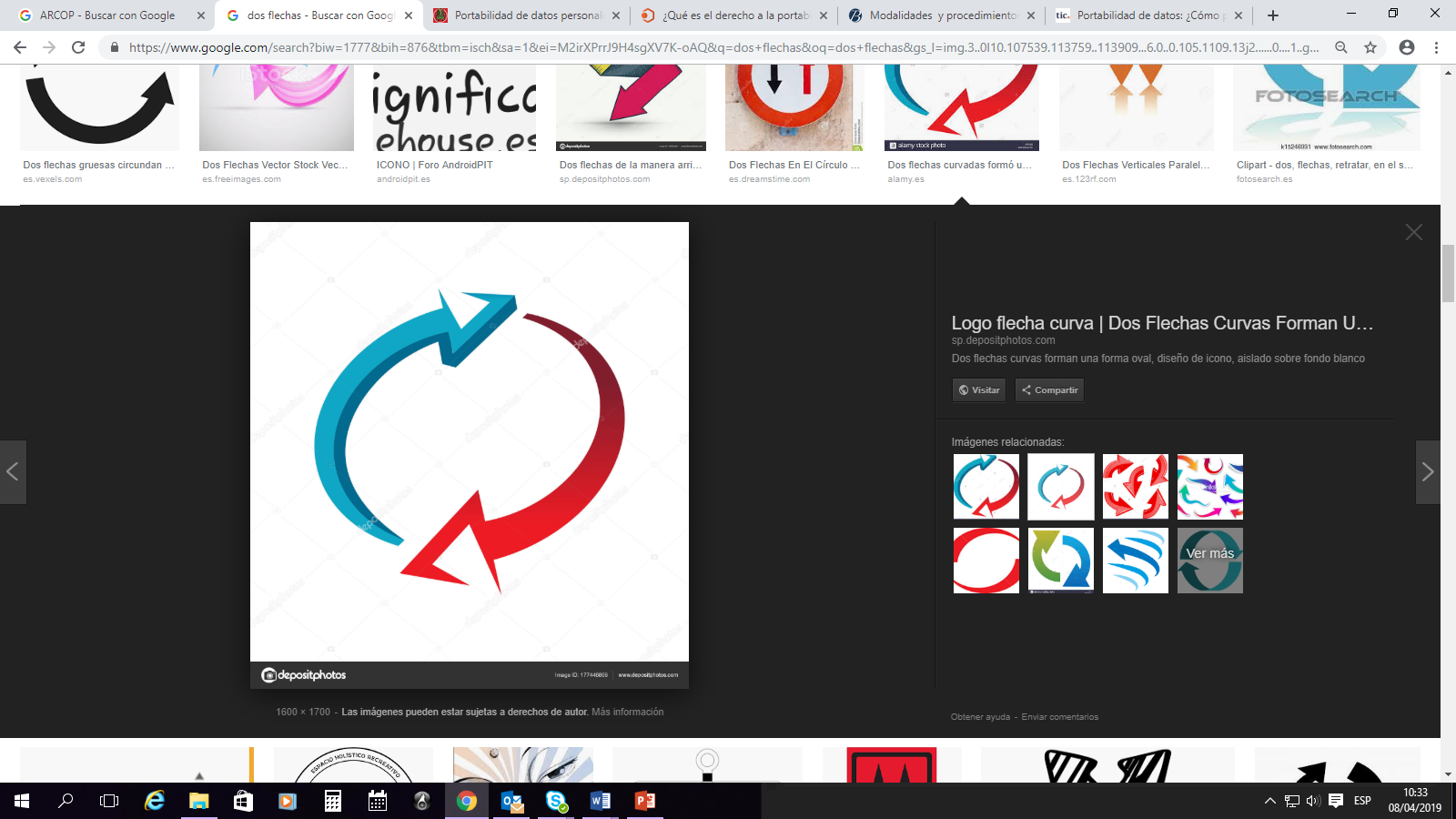 Derechos del titular
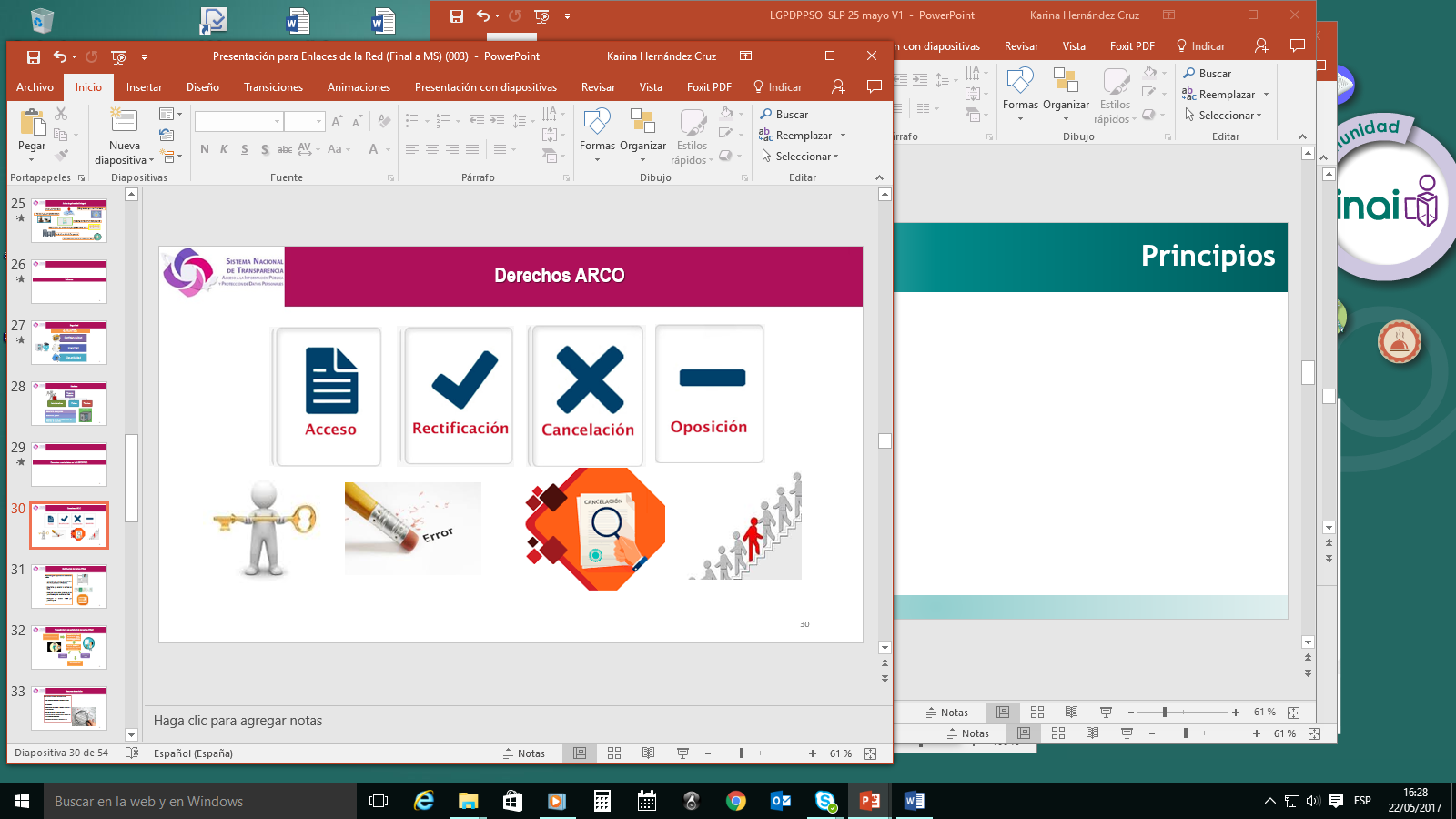 Portabilidad
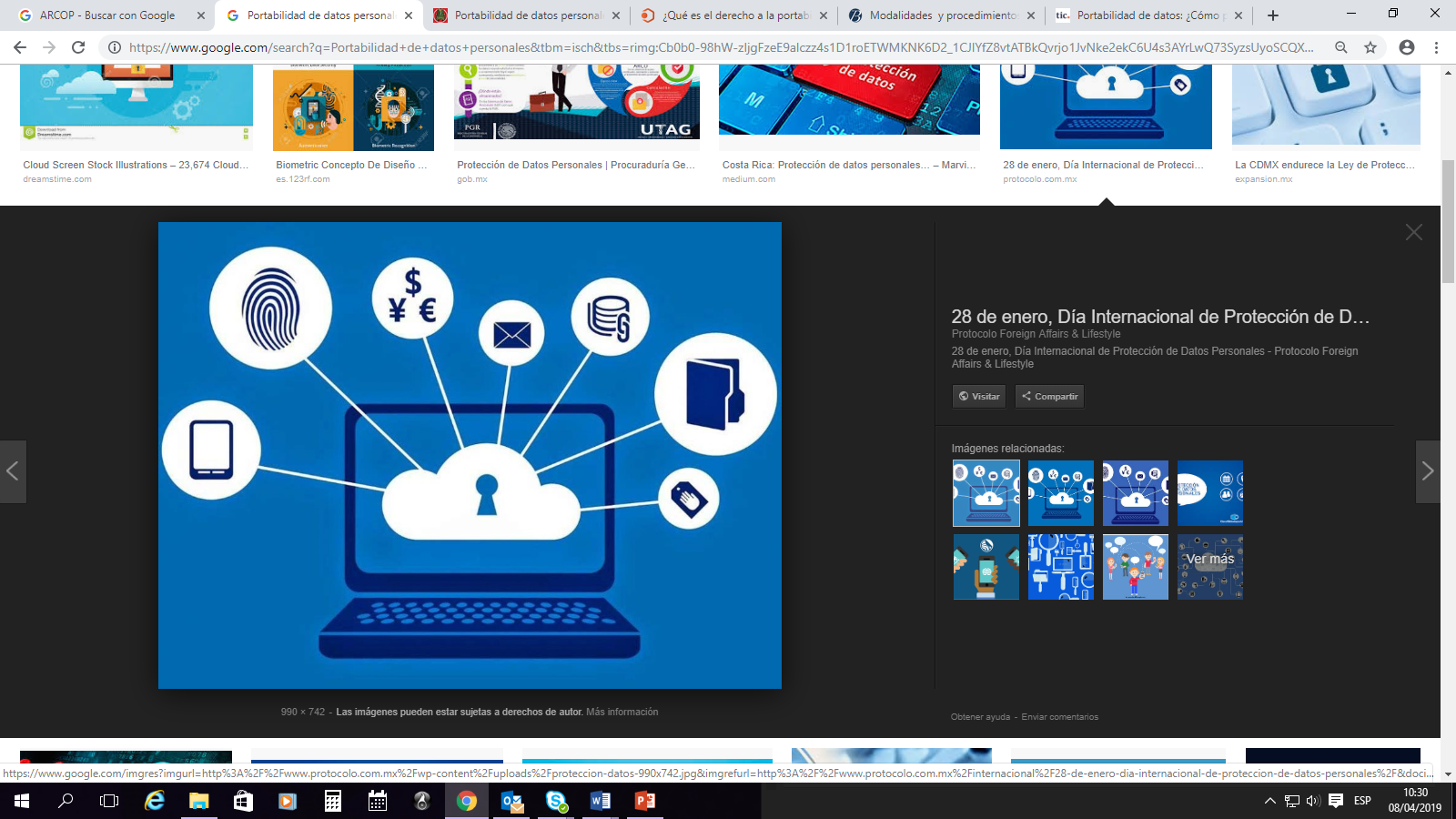 LG: 43  a 47
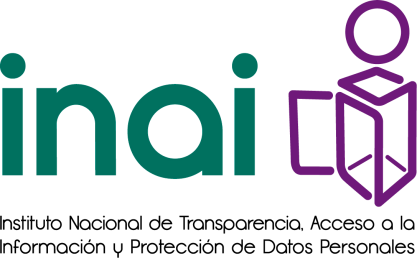 Portabilidad de datos personales
Lineamientos que establecen los parámetros, modalidades y
 procedimientos para la portabilidad de dp 
                 (12.feb. 2018)
LG: 57
Sobre portabilidad
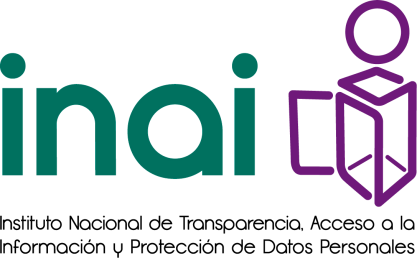 Formato estructurado y comúnmente utilizado:
Formato electrónico accesible y legible en medios automatizados
Reutilización y/o aprovechamiento
Interoperabilidad

Procedencia:
Tratamiento por medios automatizados y en el fecu.
Dp en posesión del R o sus encargados.
Dp del titular  o de pf vinculada a fallecido.
El titular haya proporcionado directamente sus dp al R, de forma activa y consciente.
No afecte los derechos y libertades de terceros.
Exista relación jurídica entre el R receptor y el T, o
Se de cumplimiento a una disposición legal, o
El T pretenda ejercer algún derecho.

Información no comprendida por la portabilidad: derivada, inferida, creada o generada por el R.
No impone la obligación de almacenar, conservar dp en un formato estructurado.
No implica el cese o la conclusión de la relación jurídica entre el T y el R.
L Parámetros: 6 , 8 , 9, 10
Legitimación para el ejercicio de los derechos ARCOP
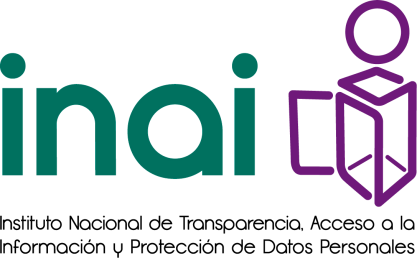 LG: 49
L: acreditación 76 a 82
Atención a solicitud  de
ejercicio de derechos ARCOP
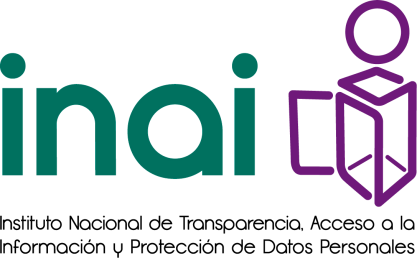 Respuesta a más tardar los siguientes 20 días, ampliados hasta por 10 días
Recepción de la solicitud ARCO
Plazo de 15 días para hacer efectivo el ejercicio de derechos ARCO
Negativa a dar trámite
Falta de respuesta
LG: 50 y 51
L: procedimiento: 83 a 107
Recurso de revisión
Requisitos de la solicitud de ejercicio 
de derechos ARCOP
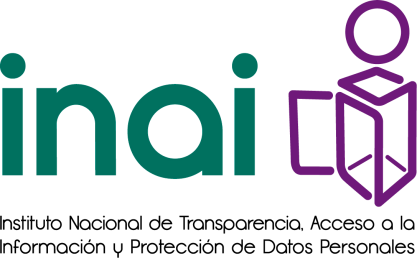 LG: 52
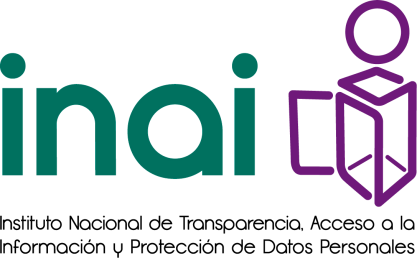 Causales para la no procedencia de la
 solicitud de derechos ARCOP
El titular o su representante no estén debidamente acreditados.

Los datos no se encuentren en posesión del responsable.

Exista un Impedimento legal.

Obstaculización de actuaciones judiciales o administrativas.

Exista una resolución de autoridad que restrinja el ejercicio de los derechos ARCO.

La cancelación u oposición haya sido previamente realizada.

Cuando el responsable no sea competente.

Proteger interés jurídicos tutelados del titular.

Necesarios para el cumplimiento de obligaciones contraídas por el titular.  (LG 55)
Cómo se da por cumplido el ejercicio efectivo 
de los derechos ARCO y P
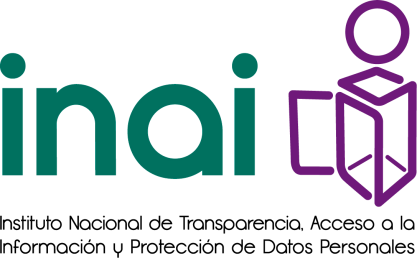 L: 92, 93, 94, 95, 98
L Parámetros: 22
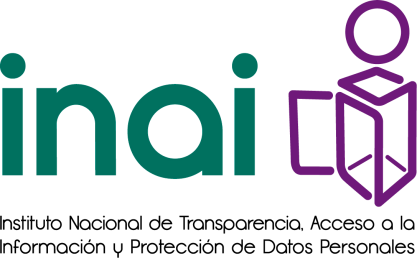 Incompetencia, inexistencia y reconducción
LG: 53
Impugnación del responsable a una solicitud  de
ejercicio de derechos ARCO
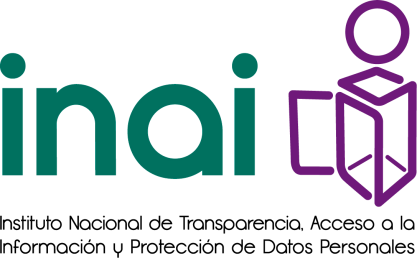 LG: 56
Encargado
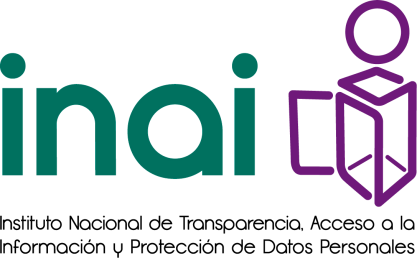 LG: 58
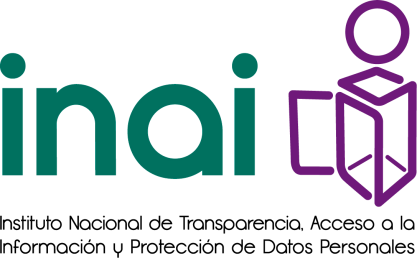 Formalización de la relación responsable -  encargado
LG: 59
L: 108 a 112
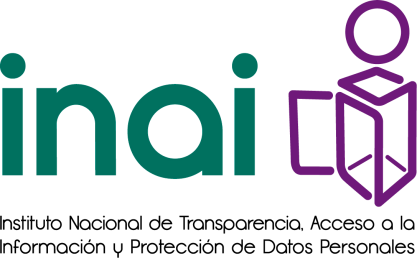 Contenido de las clausulas generales
LG: 59
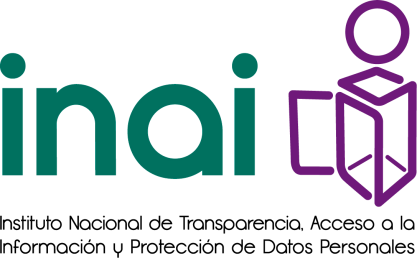 Incumplimiento de las instrucciones del responsable
LG: 60
L: 112
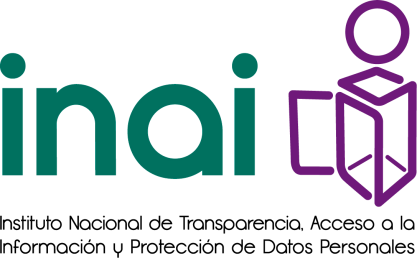 Subcontratación de servicios
LG: 61 y 62
L: 110
Cómputo en la nube
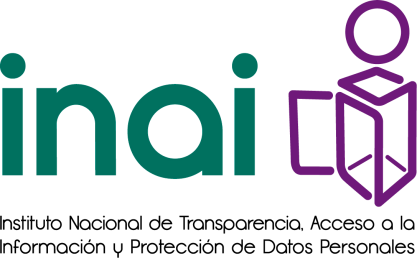 Posibilidad de que el RESPONSABLE haga uso de servicios externos de cómputo y de infraestructura, plataformas o programas informáticos, generalmente en Internet, para el almacenamiento, resguardo y tratamiento de datos personales. 

El responsable solo podrá adherirse a servicios que garanticen la debida protección de los datos personales.

Solo si se garantiza que el proveedor externo cuenta con políticas de protección de datos personales equivalentes a los principios y deberes establecidos en la Ley General.
LG: 63 y 64
L: 111
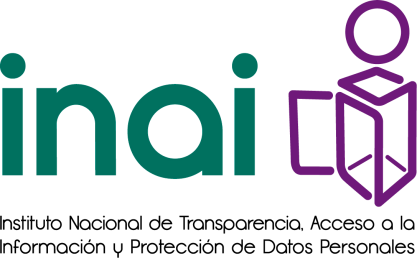 Tipos de comunicaciones  de datos personales
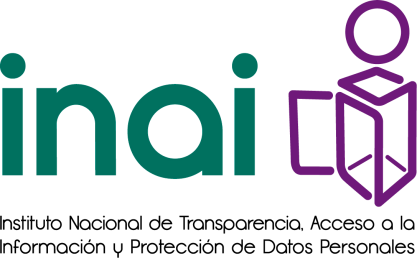 Transferencia
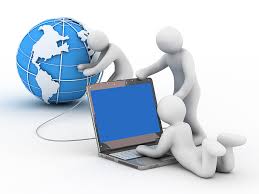 Toda comunicación de datos personales dentro o fuera del territorio mexicano, realizada a persona distinta del titular, del responsable o del encargado
LG: 3, fracción XXXIII y 65
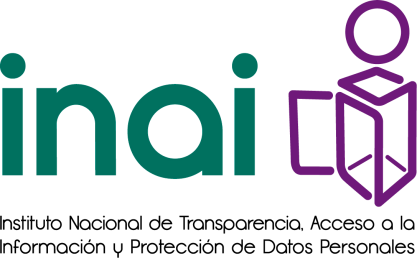 Características de las transferencias
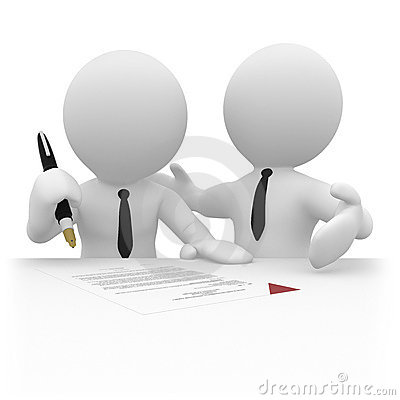 LG: 65, 66  y 69
L: 113 a 118
Transferencias que se pueden hacer aún 
sin el consentimiento del titular
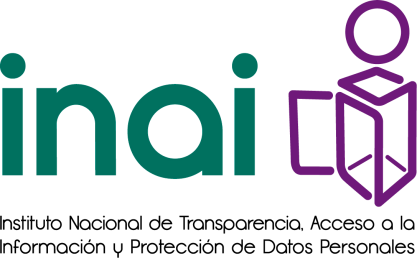 Esté prevista en la Ley, convenios o Tratados Internacionales.
Se realice entre responsables, siempre y cuando los DP se utilicen para el ejercicio de facultades propias, compatibles o análogas
Sea legalmente exigida para la investigación y persecución de los delitos.
Sea precisa para el reconocimiento, ejercicio o defensa de un derecho ante autoridad competente, siempre y cuando medie el requerimiento de esta última .
Sea necesaria para la prevención o el diagnóstico médico, la prestación de asistencia sanitaria, tratamiento médico o la gestión de servicios sanitarios.
Sea precisa para el mantenimiento o cumplimiento de una relación jurídica entre el R y el T.
Sea necesaria por virtud de un contrato celebrado o por celebrar en interés del T, por el R y un tercero.
En los casos en los que el R no esté obligado a recabar el consentimiento del T para el tratamiento y transmisión de sus DP .
Sea necesaria por razones de seguridad nacional.
LG: 70
Formalización de Transferencias 
nacionales o internacionales
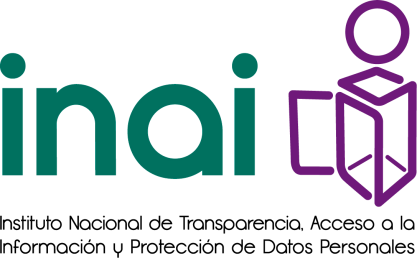 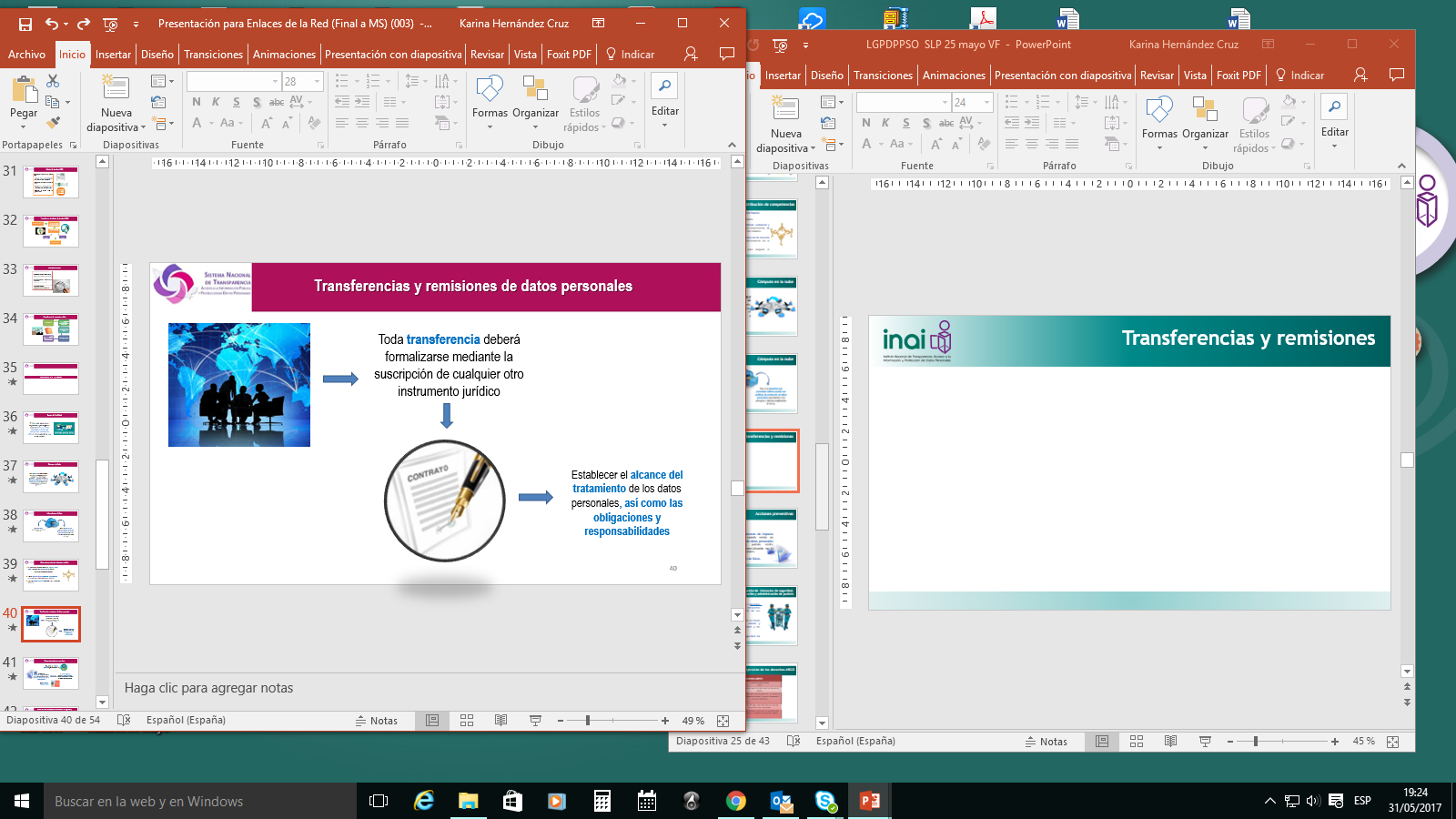 LG: 66
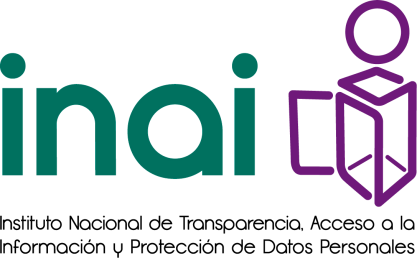 Excepciones a la formalización de las transferencias
LG: 66
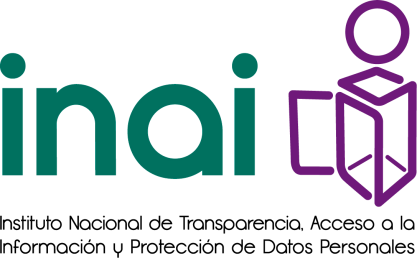 Remisión
Toda comunicación de DP dentro o fuera del territorio mexicano, realizada exclusivamente entre el responsable y su encargado
LG: 3, fracción XXVII y 71
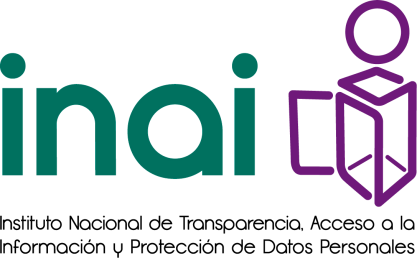 Obligaciones del encargado en las remisiones
No es necesario el consentimiento del titular.
 
No es necesario ser informadas  al titular.
Acciones preventivas
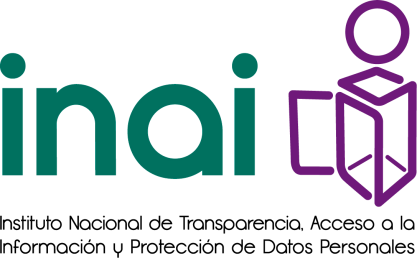 Esquemas de mejores practicas.

Evaluaciones de impacto en la protección de datos personales.

Oficial de Protección de Datos.
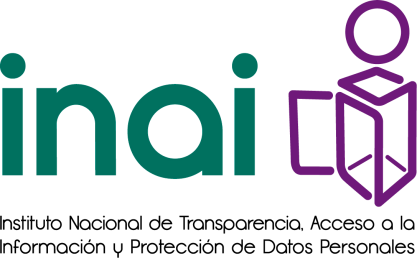 Implementación de los esquemas de mejores prácticas
LG: 72 a 79
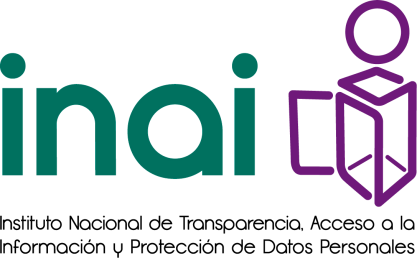 Evaluación de impacto a la protección de datos personales
EIPDP es un documento mediante el cual el R valora los impactos reales 
respecto de un tratamiento intensivo o relevante de datos personales.
LG: 3, fracción XVI y 74
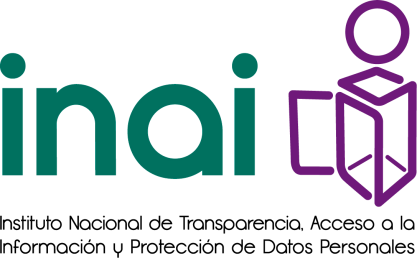 Evaluación de impacto a la protección de datos personales
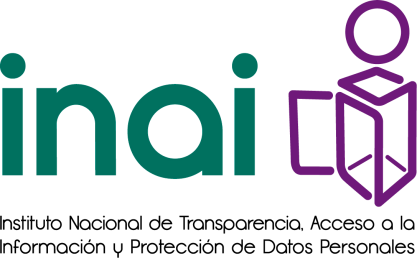 ¿Cuándo elaborar una Evaluación de impacto?
LG: 74 y 75
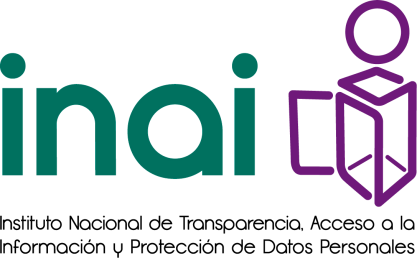 ¿Qué es un tratamiento intensivo o relevante?
LG: 75
DAEI: 8
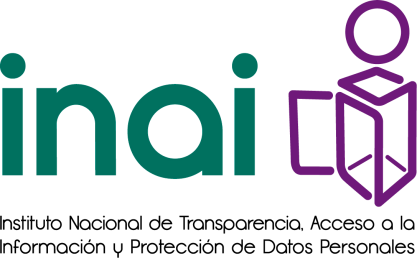 Tratamientos intensivos o relevantes particulares
Cambiar finalidades que justificaron su origen por finalidades incompatibles.

Tratar dp de grupos vulnerables como origen étnico, estado de salud, 
    preferencia sexual, situación económica y nivel de instrucción.

Crear bases de datos personales concernientes a un número elevado de titulares.

Llevar a cabo cruces de información con múltiples sistemas o plataformas electrónicas.

Usar tecnologías de vigilancia, aeronaves o aparatos no tripulados, minería de datos,
    biometría, Internet de las cosas, radiofrecuencia, geolocalización o cualquier otra 
   tecnología  q se desarrolle en el futuro.

Revertir la disociación de datos personales (9 L).
DAEI: 9
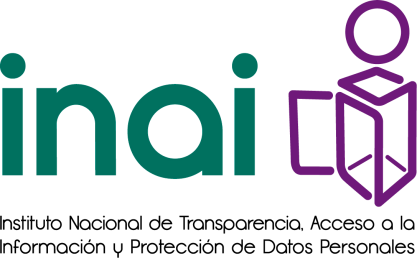 Procedimiento de la Evaluación de impacto a 
la protección de datos personales
Presentación de la evaluación de impacto
30 días previos a la fecha en que se pretenda poner en operación
30 días siguientes para la emisión de un dictamen no vinculante
LG: 77 y 78
Evaluaciones de impacto en la protección de datos personales interinstitucionales
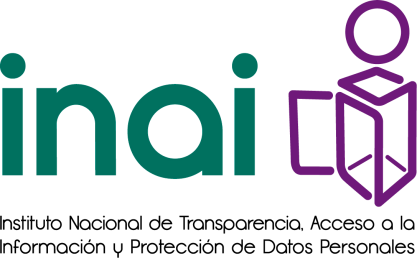 Elaborar una evaluación y presentarla ante
DAEI: 11
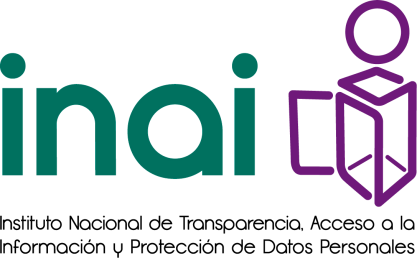 Contenido mínimo de las EIPDP
Descripción de lo que se pretenda implementar o modificar.
Justificación de la implementación o modificación.
Representar el ciclo de vida de los datos personales a tratar.
Identificar, analizar y describir la gestión de riesgos.
Análisis de cumplimiento normativo.
Resultados de las consultas externas.
Opinión técnica del oficial de protección de datos personales.
Cualquier otra información considerada relevante.
DAEI: 14, 15,17 a 22
Dirección General de Normatividad y Consulta
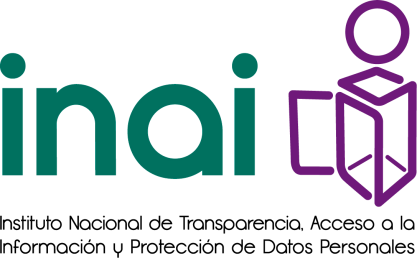 Descripción de la política pública
Denominación
Nombre de la política pública, programa, sistema o plataforma
Objetivos generales y específicos que persigue
Fundamento legal
Categorías de los titulares
Datos personales tratados
Finalidades del tratamiento
Procesos, fases, actividades operativas
Fuentes de donde se obtienen los datos personales
Transferencias
Tiempo de duración de la política
Tecnología que se pretenda utilizar
Medidas de seguridad
Nombre y cargo de servidor público que cuente con facultades para decidir y autorizar la puesta en marcha o la modificación
Cualquier otra información
DAEI: 15
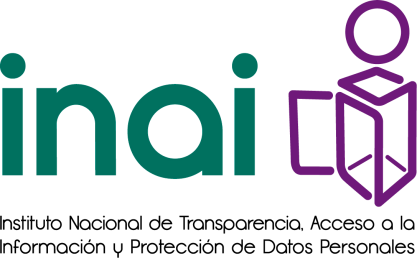 Valoración de la EIPDP
Realización de diligencias y/o reuniones
Acta
Día 30
5 días
5 días
Informe de implementación de 
Recomendaciones no vinculantes
20 días
Día 1
Si no subsana se tiene
por no presentada
El RIA interrumpe el plazo
Para emitir dictamen
DAEI: 23 a 32
Dirección General de Normatividad y Consulta
Sentido del dictamen
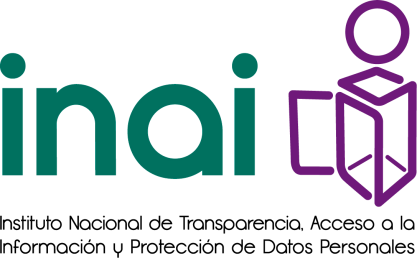 DAEI: 28
Dirección General de Normatividad y Consulta
Sentido del dictamen
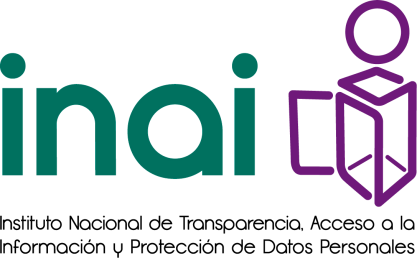 Se pronunciará sobre la pertinencia de:

Los controles y medidas para eliminar o mitigar el riesgo.
Los mecanismos para que la política o sistema cumpla desde el diseño y por defecto con la
     LGPDPPSO.
La puesta en operación o modificación de la política pública o sistema informático.

También podrá:

Orientar al responsable para el fortalecimiento de las obligaciones de la LFPDPPSO, señalando medidas  o  acciones en función de las características generales y particulares de la política pública.
DAEI: 29
Dirección General de Normatividad y Consulta
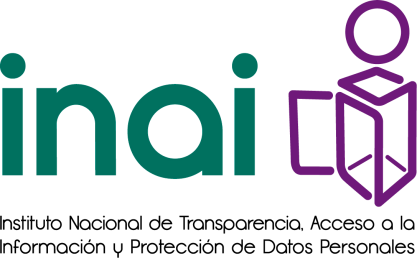 Consultas - Opinión técnica
Consulta por parte del responsable ante el Instituto u organismo garante:

Presentarla en el domicilio del Instituto o de los organismos garantes.
Describirá detalladamente el tratamiento que se pretende efectuar o modificar.
Incluir datos de la persona designada para proporcionar mayor información y/o documentación al respecto.
La consulta podrá ir acompañada de aquellos documentos que el responsable considere conveniente hacer del conocimiento del Instituto o los organismos garantes.
DAEI: 12
Requisitos del informe
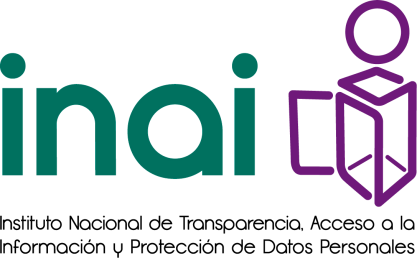 Exención en las Evaluación de impacto
Denominación y objetivos generales de la media implementada.
Finalidades.
Razón, motivo o situación.
Consecuencias de la evaluación de impacto.
Fundamento.
Fecha de operación.
Opinión del oficial de protección de datos personales.
Mecanismos y procedimientos de cumplimiento.
Causas
Se comprometen los efectos que se pretenden lograr
Situación de emergencia o urgencia
DAEI: 33 a 37
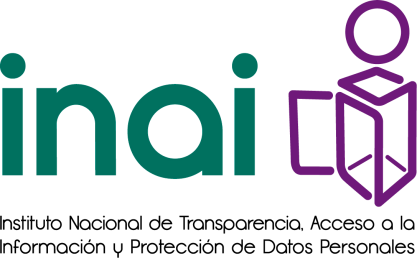 De la exención de la presentación de la EIPDP
Presentación de informe dentro de los 30 días posteriores, 
a la  implementación
Día 15
5 días
5 días
Día 1
DAEI: 33 a 37
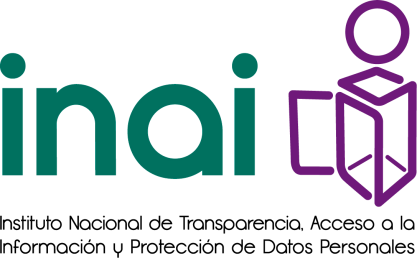 Oficial de protección de datos personales
LG:85
DEI: 121 y 122
Procedimientos de impugnación
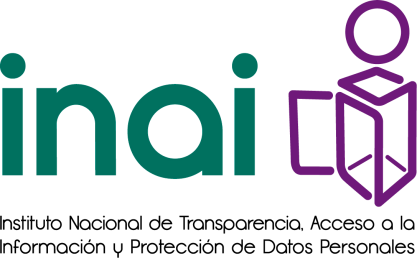 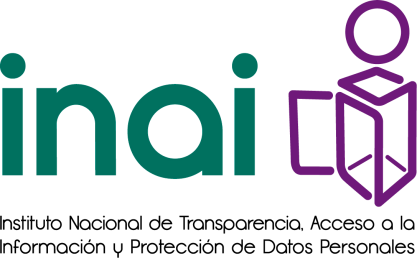 Recurso de revisión
LG: 103
Causales de procedencia
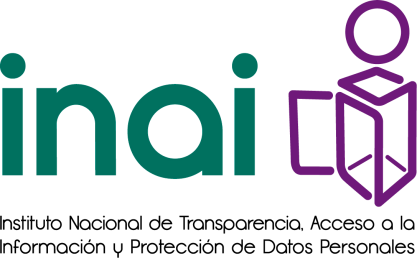 LG: 104
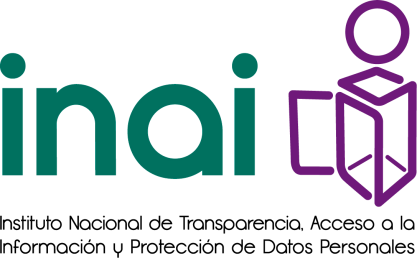 Conciliación en el recurso de revisión
LG: 106
Recurso de revisión
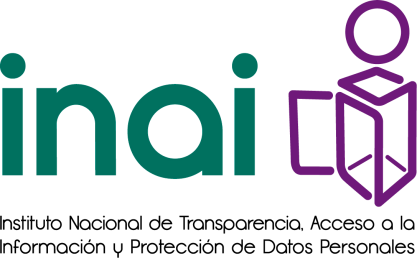 Inconformidad por respuesta a una solicitud ARCO
Falta de respuesta a solicitud ARCO
LG: 108
Resolución del recurso de revisión
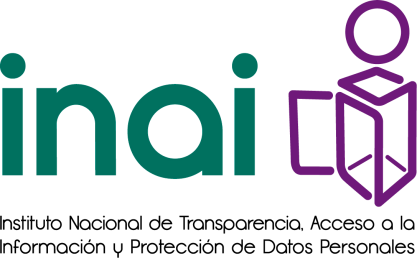 Las resoluciones establecerán, en su caso, los plazos y términos para su cumplimiento y los procedimientos para asegurar su ejecución
LG: 111
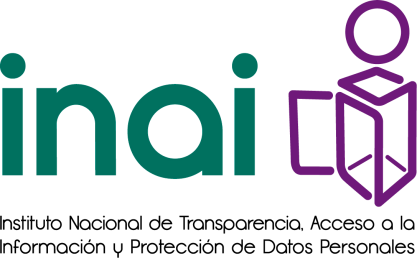 Cumplimiento de la resolución del recurso de revisión
LG: 111
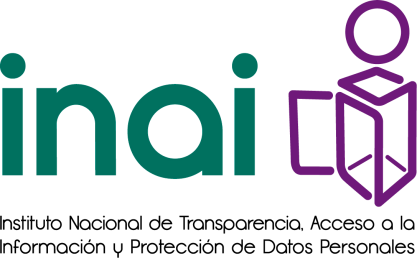 Probables responsabilidades
LG: 111
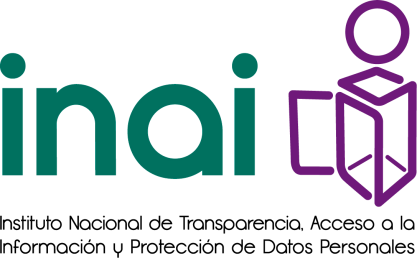 Impugnación de resoluciones INAI- Organismos garantes
LG: 116
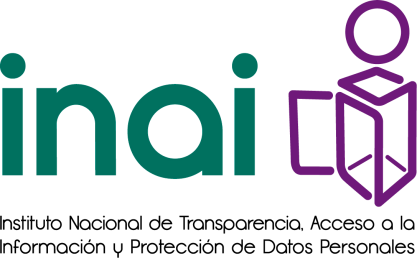 Recurso de inconformidad
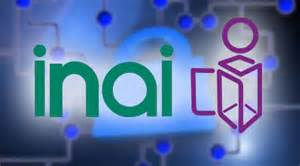 LG: 117
Causales de procedencia
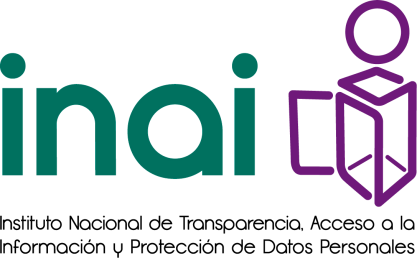 LG: 118
Resolución del recurso de inconformidad
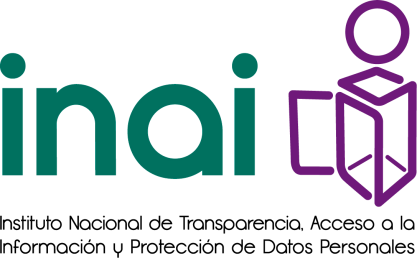 LG: 124
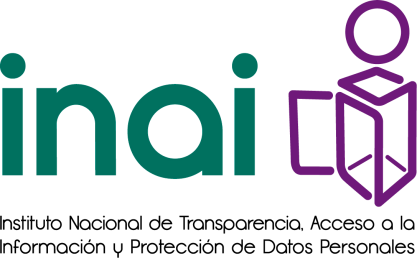 Recurso de inconformidad
INAI resolverá en no más de  30 días, el plazo podrá ampliarse una sola vez por un periodo igual.

Si con el RI se modifica o revoca la resolución del organismo garante local, éste deberá emitir un nuevo fallo, dentro de los 15 días  siguientes en que se hubiere notificado la resolución dictada o se tenga conocimiento de la resolución dictada en la inconformidad.
LG: 120
Responsabilidades administrativas durante 
el recurso de inconformidad
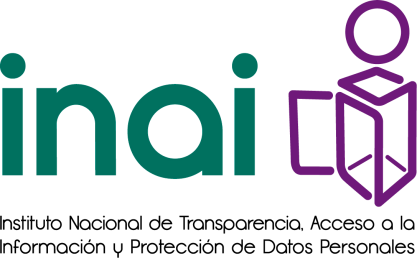 LG: 124
Facultad de atracción
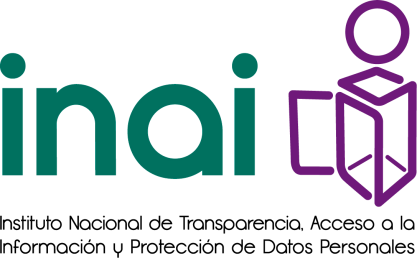 LG: 130
Finalidad del tratamiento de los DP.

Numero y tipo de titulares involucrados en el tratamiento.

Sensibilidad de los dp.

Posibles consecuencias que derivarían por el tratamiento indebido o indiscriminado de los dp.

Relevancia del tratamiento en atención al impacto social o económico y del interés publico para conocer el recurso de revisión .
Factores a considerar
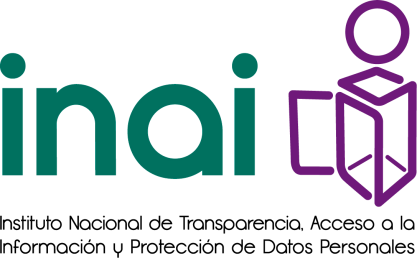 LG: 130
Procedimiento de Verificación
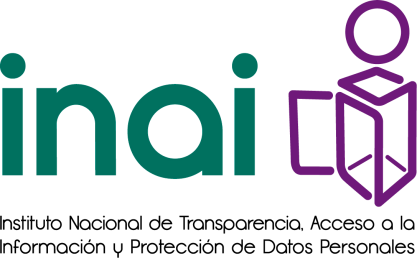 LG: 146
Tipos de verificación
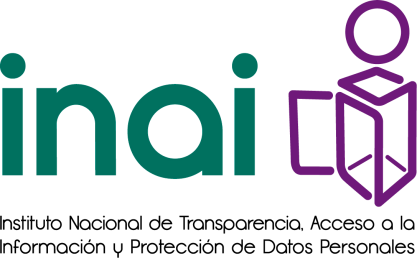 LG: 147
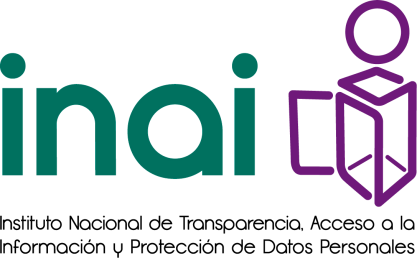 Plazos para presentar la denuncia
LG: 147
Requisitos para presentar la denuncia
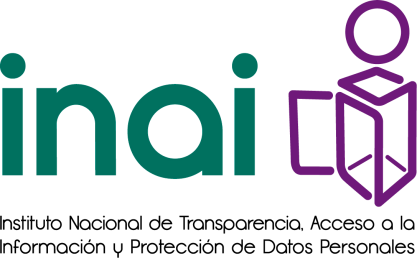 LG: 148
Medidas cautelares
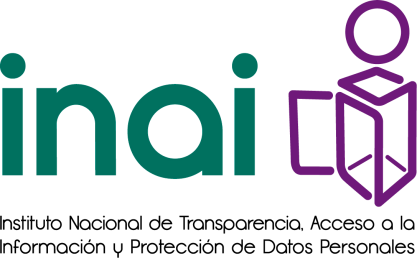 LG: 149
Finalidades de las medidas cautelares
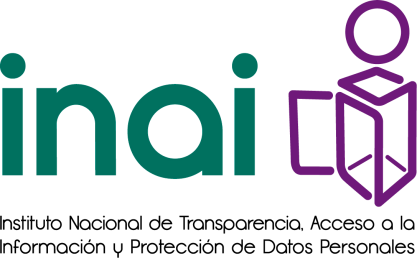 LG: 149
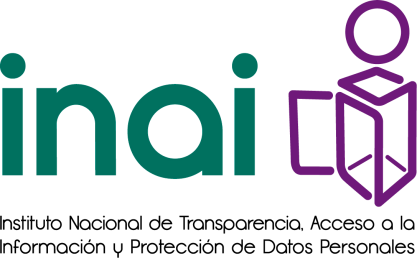 Conclusión de la verificación
LG: 150
Verificación
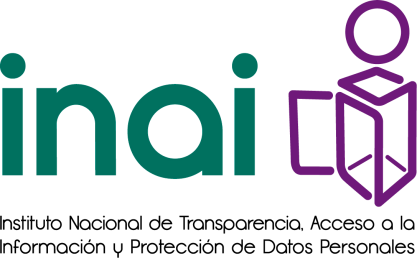 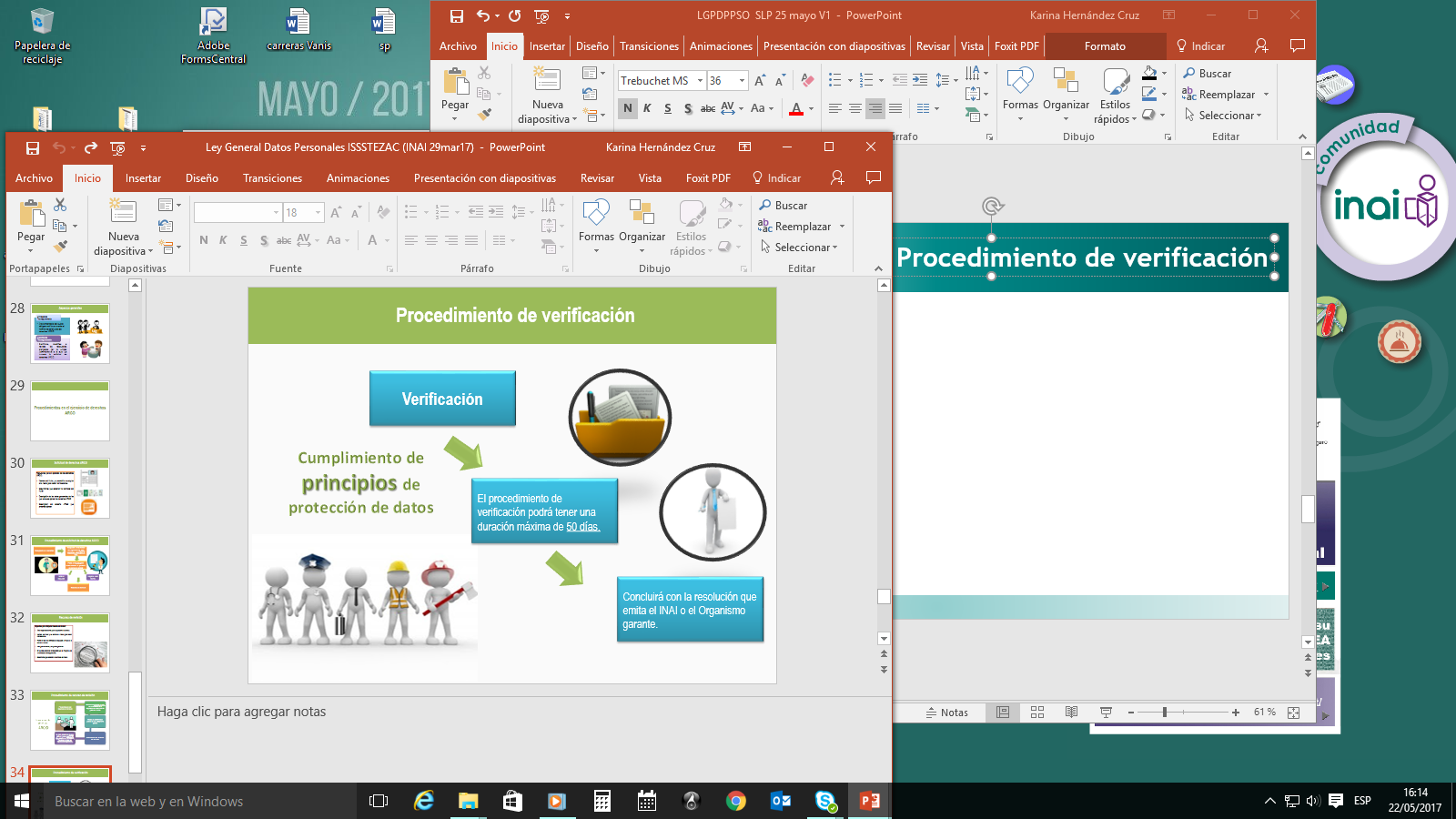 LG: 149
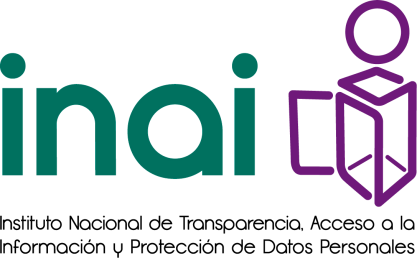 Medidas de apremio  Para el cumplimiento de las resoluciones emitidas por el Instituto o los Organismos garantes.
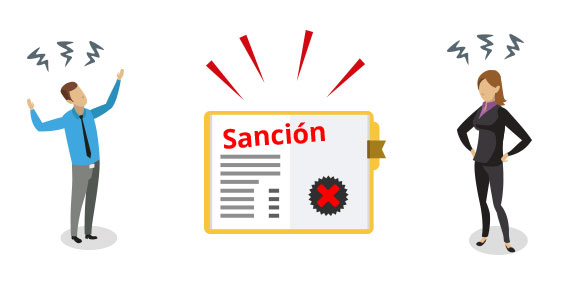 Sanciones  por incumplimiento de las obligaciones establecidas en la Ley General.
LG: 152 y 163
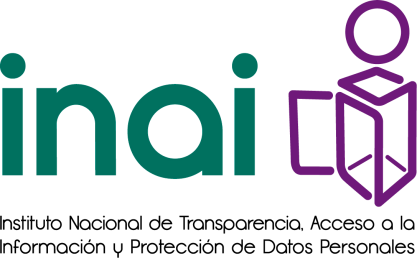 Medidas de apremio
LG: 153
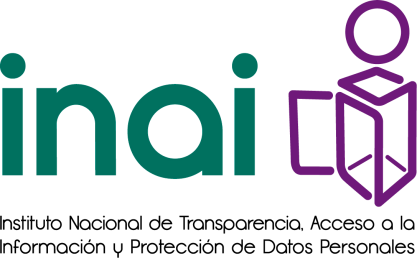 Transcurrido el plazo, sin que se haya dado cumplimiento, se dará vista la autoridad competente en materia de responsabilidades
LG: 154
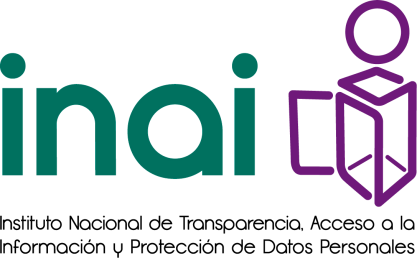 Multas se harán efectivas por
LG: 155 y 156
Clasificación de las medidas de apremio
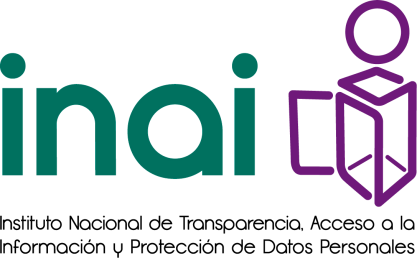 LG: 158
LG: 157
Plazo de aplicación de las medidas de apremio
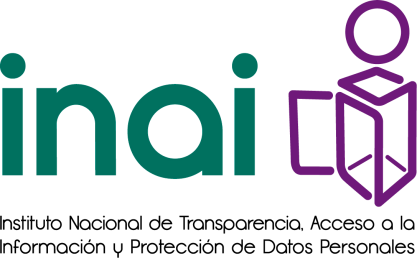 LG: 159
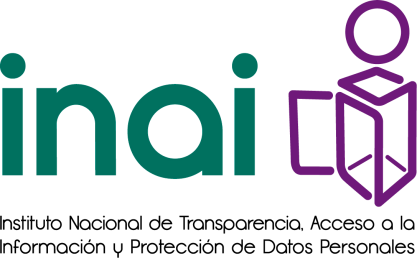 Condición económica del infractor
LG: 160 a 162
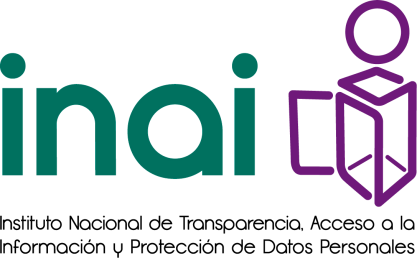 Sanciones
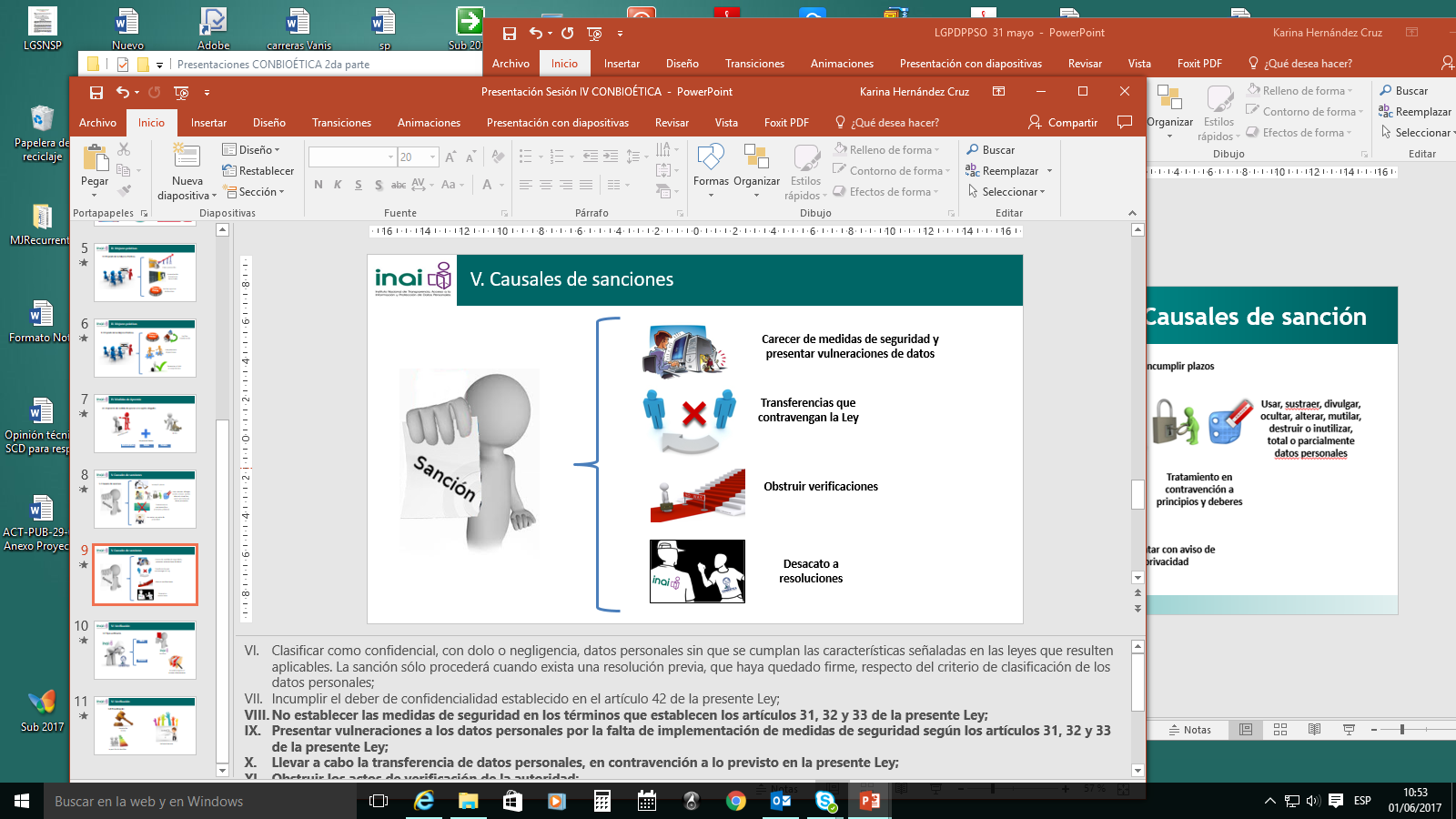 LG: 163
Conductas  graves
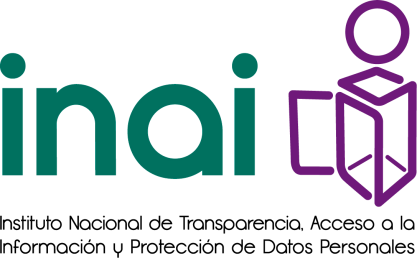 LG: 163, fracción I, II, IV, VI, X, XII y XIV
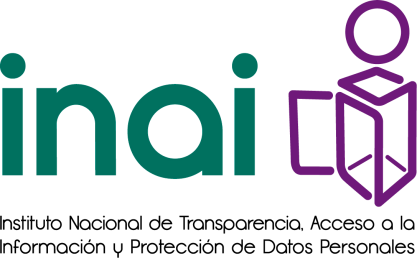 Sanciones
LG: 164, 165 y 166
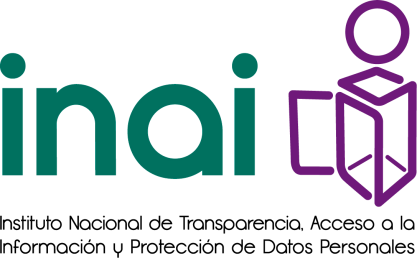 Obligaciones del responsable respecto al tratamiento
Identificar las facultades expresas que la normatividad aplicable le confiera al responsable.
Establecer finalidades concretas, explícitas, lícitas y legítimas para el tratamiento de datos personales.
Prohibición de utilizar datos personales de manera engañosa o fraudulenta.
Recabar de manera previa el consentimiento del titular para el tratamiento de sus datos personales, ya sea en su modalidad tácita o expresa según corresponda, salvo que se actualice alguna causal de excepción prevista en el artículo 22 de la Ley General.
Suprimir de los archivos, registros los datos personales una vez que dejen de ser necesarios.
Establecer y documentar los procedimientos para la conservación y, en su caso, bloqueo y supresión de los datos personales. 
Recabar y utilizar los datos personales estrictamente necesarios.
Dar a conocer al titular el aviso de privacidad.
Implementar mecanismos para acreditar el cumplimiento de los principios, deberes y obligaciones establecidos en la Ley General.
Rendir cuentas sobre el tratamiento de datos personales en su posesión, al titular como al INAI.
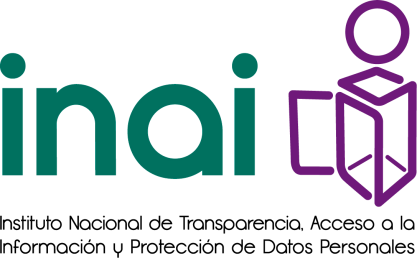 Obligaciones del responsable respecto al tratamiento
11. Establecer controles o mecanismos para asegurar que toda persona que intervenga en el tratamiento guarde confidencialidad respecto de éstos.

12. Establecer y mantener medidas de seguridad de carácter administrativo, físico y técnico.

13. Contratar o adherirse a servicios, aplicaciones e infraestructura en el cómputo en la nube que cumplan con los principios y deberes establecidos en la Ley General.

14. Diseñar, implementar, operar, un sistema de gestión de la seguridad.

14. Elaborar un documento de seguridad y actualizarlo, conforme sea necesario.

15. Informar sin dilación al titular y al Instituto u organismo garante las vulneraciones de seguridad.

16. Establecer procedimientos sencillos que permitan el ejercicio de los derechos ARCO.

17. Formalizar toda prestación de servicios que involucre un tratamiento de datos personales.
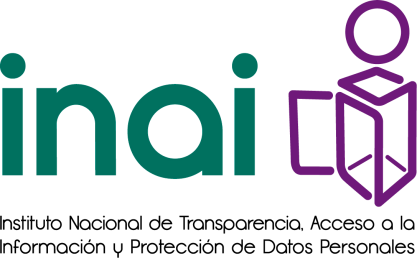 Obligaciones del responsable respecto al tratamiento
19. Formalizar las transferencias mediante cláusulas contractuales.
20. Gestionar las solicitudes para el ejercicio de los derechos ARCO.
21. Designar a un oficial de protección de datos personales cuando el responsable, lleve a cabo tratamientos relevantes o intensivos de datos personales.
22. Colaborar con el INAI para capacitar y actualizar de forma permanente a sus servidores públicos.
23. Atender los requerimientos de información en la sustanciación del recurso de revisión.
24. Proporcionar al INAI o los organismos garantes la documentación que solicite con motivo de un procedimiento de verificación.
25. Realizar una evaluación de impacto a la protección de datos personales previa a la puesta en operación o modificación de políticas públicas, sistemas o plataformas informáticas, aplicaciones electrónicas o cualquier otra tecnología que impliquen el tratamiento intensivo o relevante de datos personales.
Gracias por su atención

Dudas dirigirlas a la Dirección General de Enlace que corresponda